Effects of the Mechanical Properties for Annealed Additive Manufactured Thermoplastics
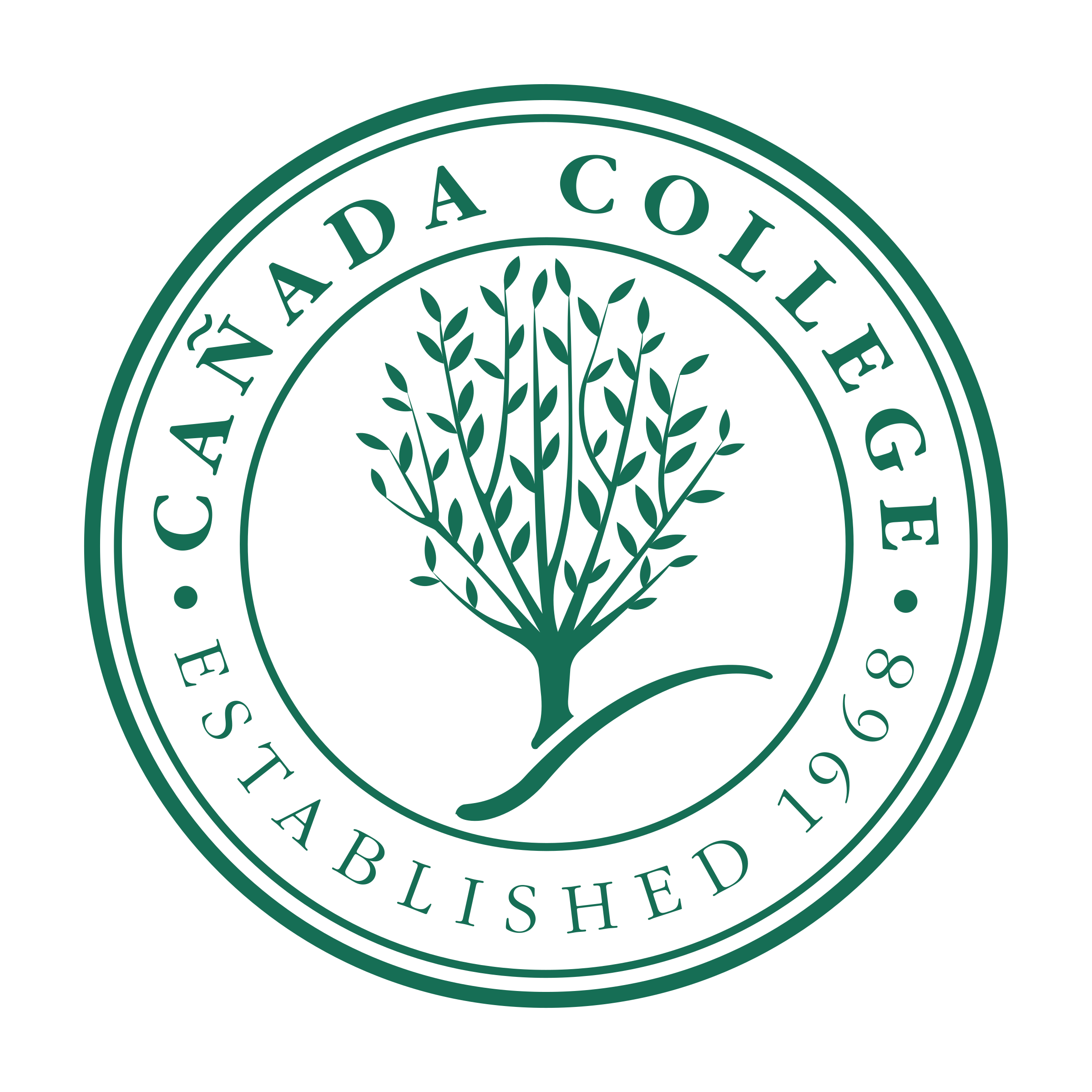 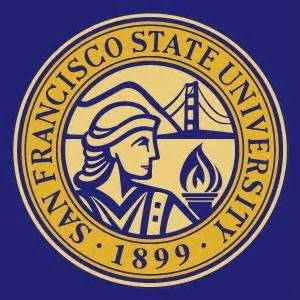 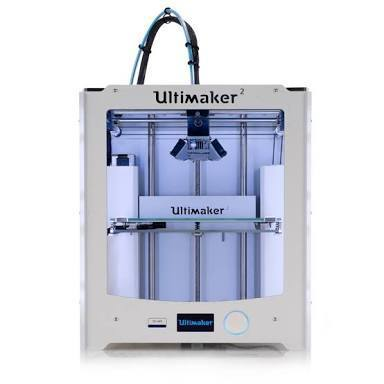 Advisor: Dr. Teh	Mentor: Alex 	Furlanic	Lead: Juan Lopez 
Part Time: Travis Welch, Philip Velbis, Jose Reyna
1
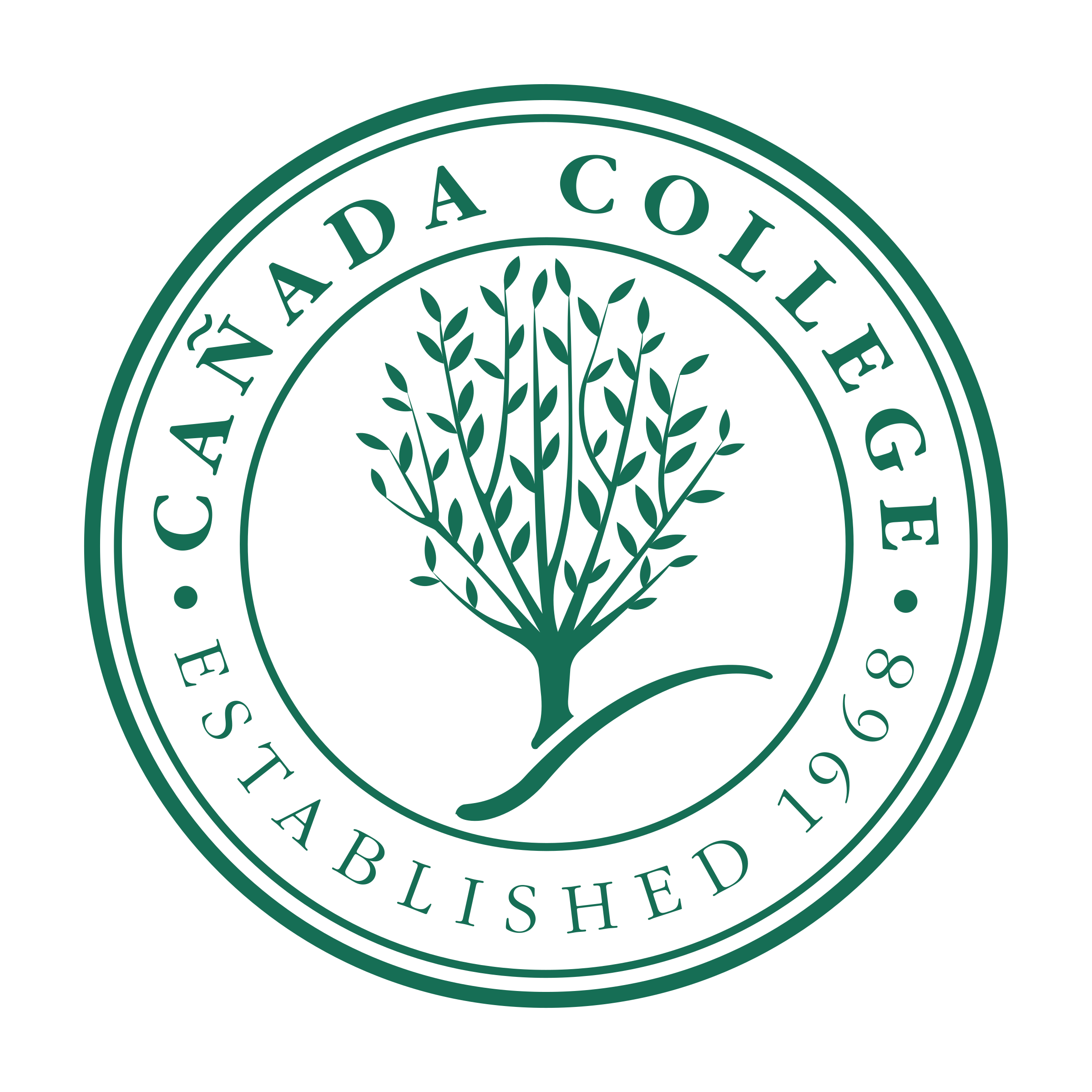 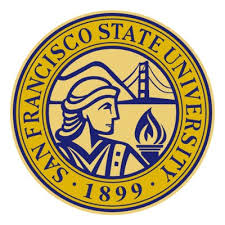 Overview:
Problem Statement 
Solution
Research 
Design 
Printing
Annealing Process
Tensile Testing
Results
Analysis/Conclusions
Summary
 References
Questions
2
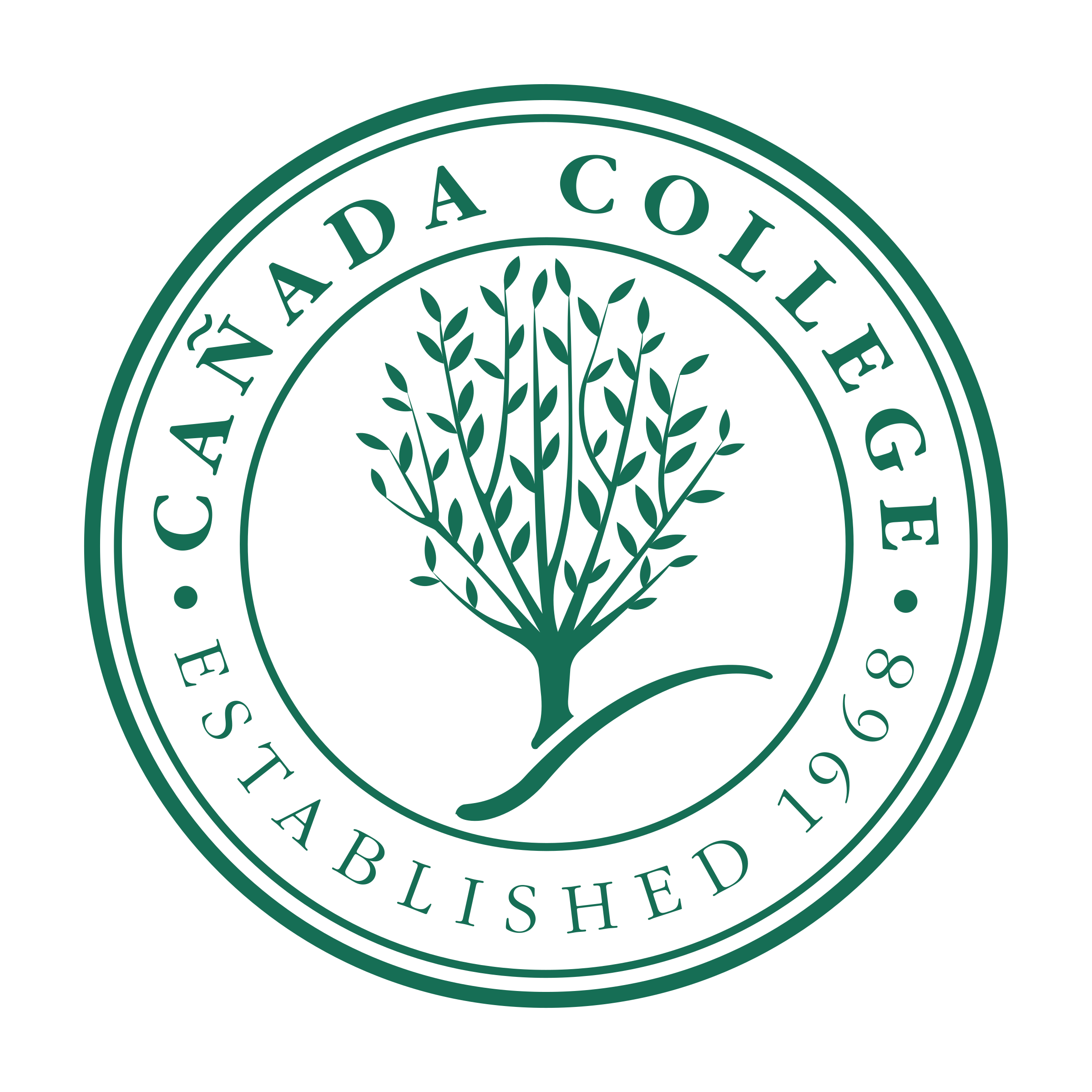 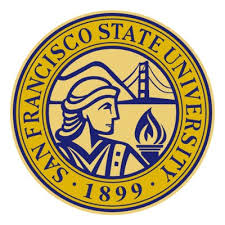 Problem Statement
3d printers can print objects very fast but if you’re using Polylactic Acid (PLA) the object may not be very strong.
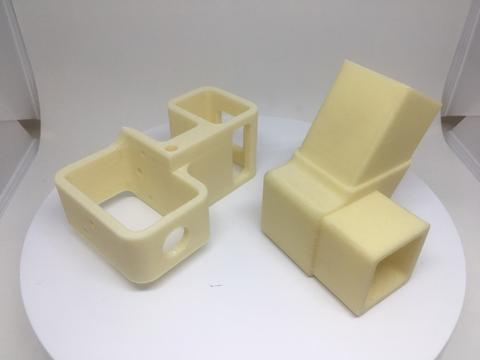 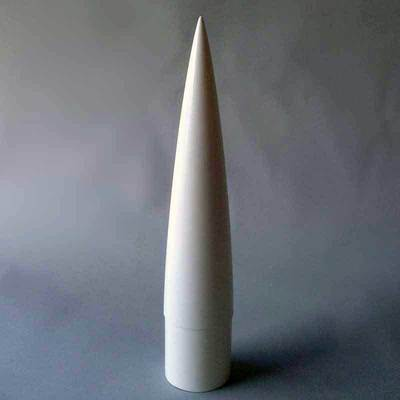 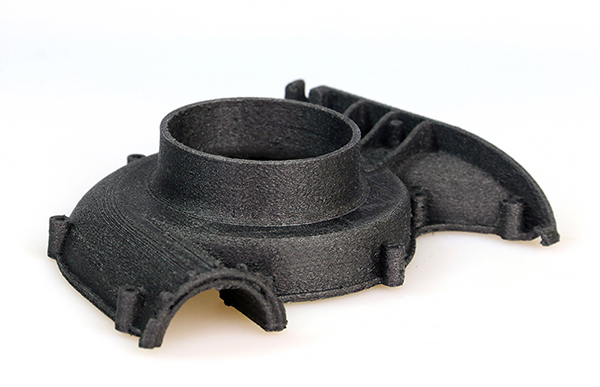 Fiber Glass
Carbon Fiber
Kevlar
3
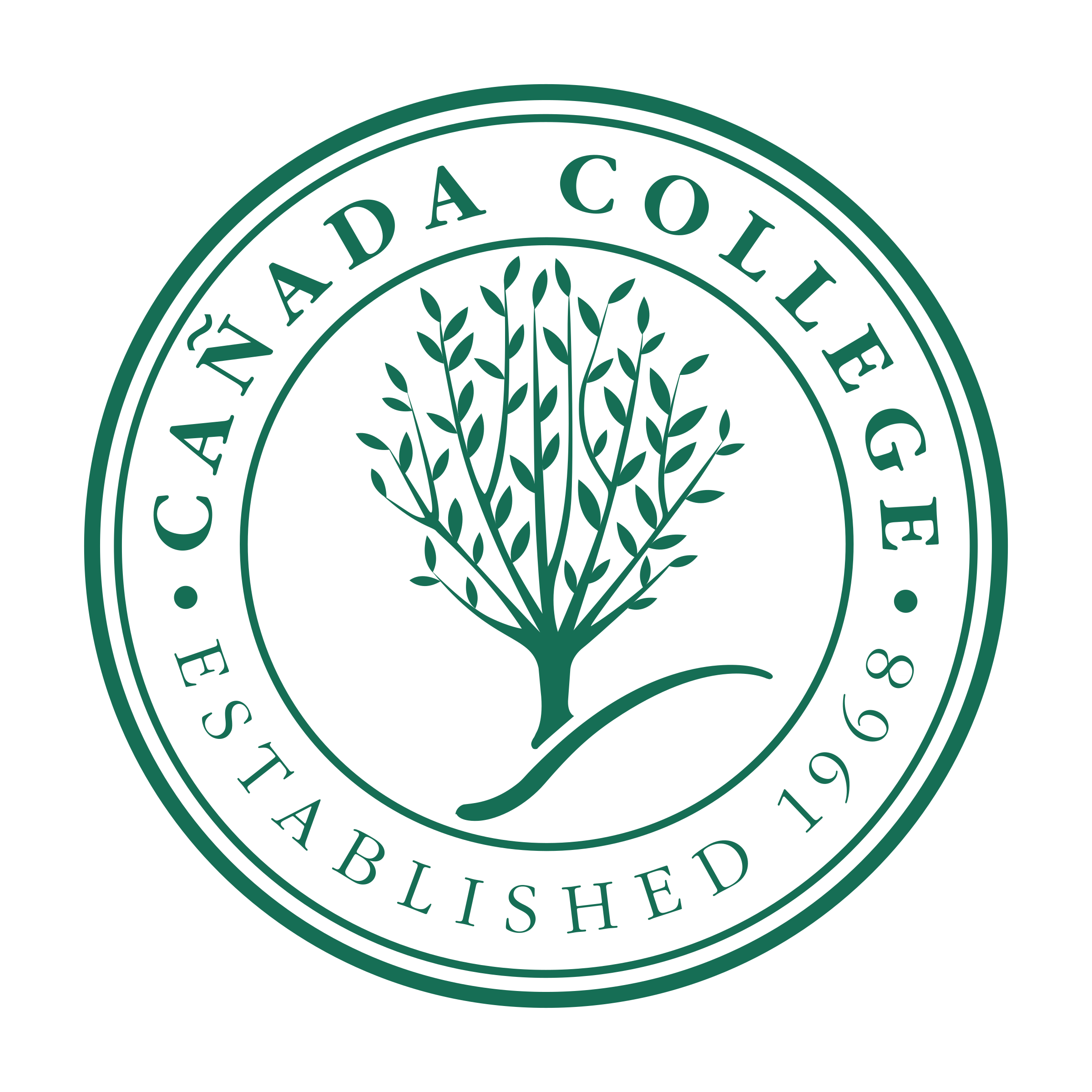 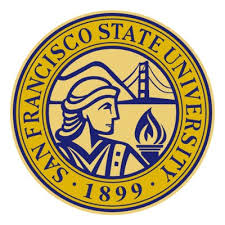 Proposed Solution
Annealing the printed object will release the air gaps making the 3D printed object tougher by releasing air gaps allowing the layers to get closer to each other.
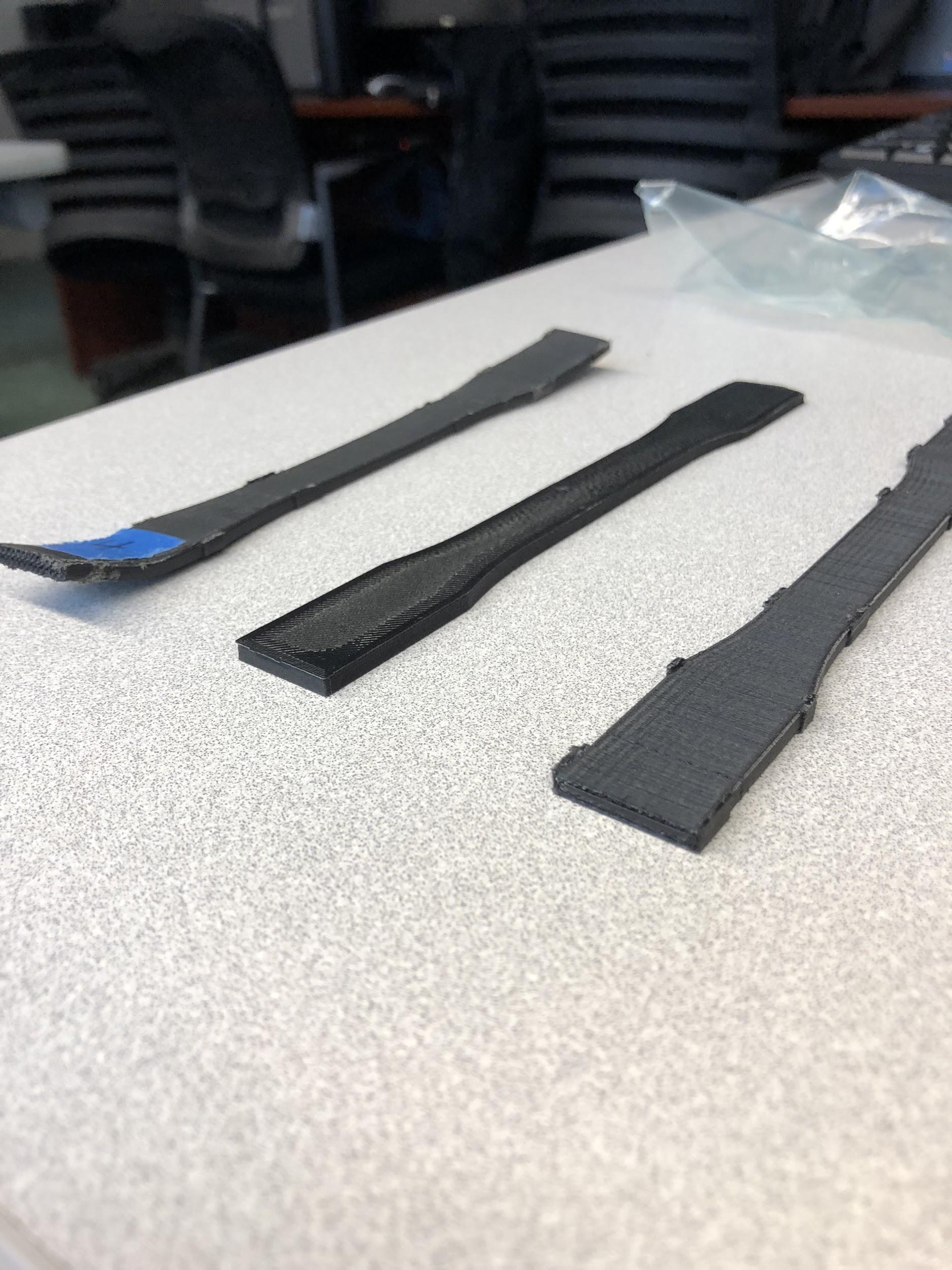 4
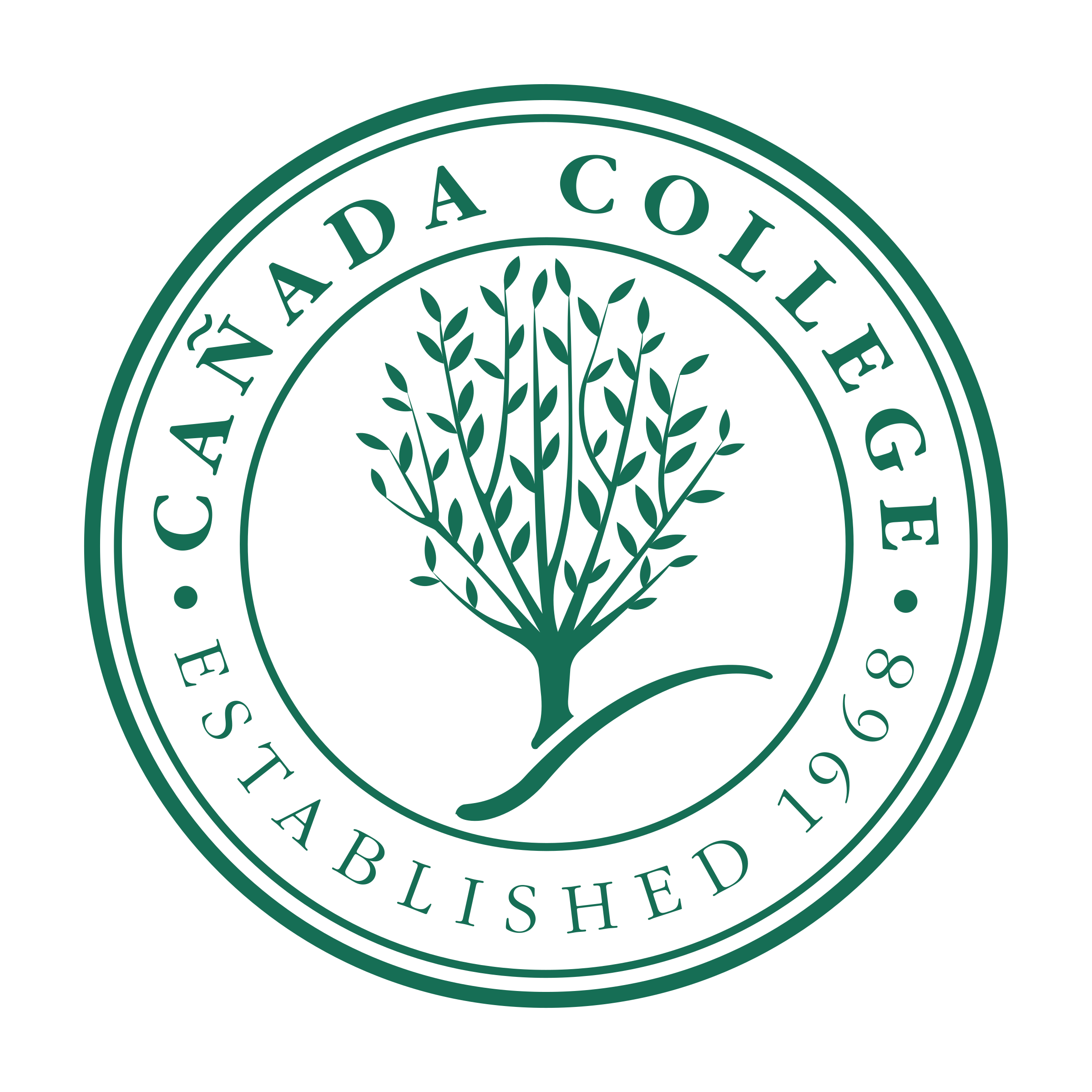 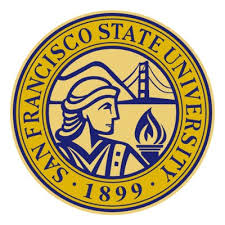 Our Research
Effects on annealing printed objects for a period of time 
Thermodynamics / material science overview 
New technologies including Rapid Liquid printing 
Previous research papers related to annealing 3D printed objects
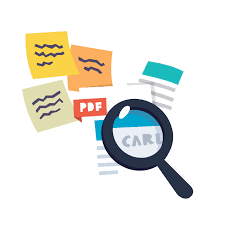 5
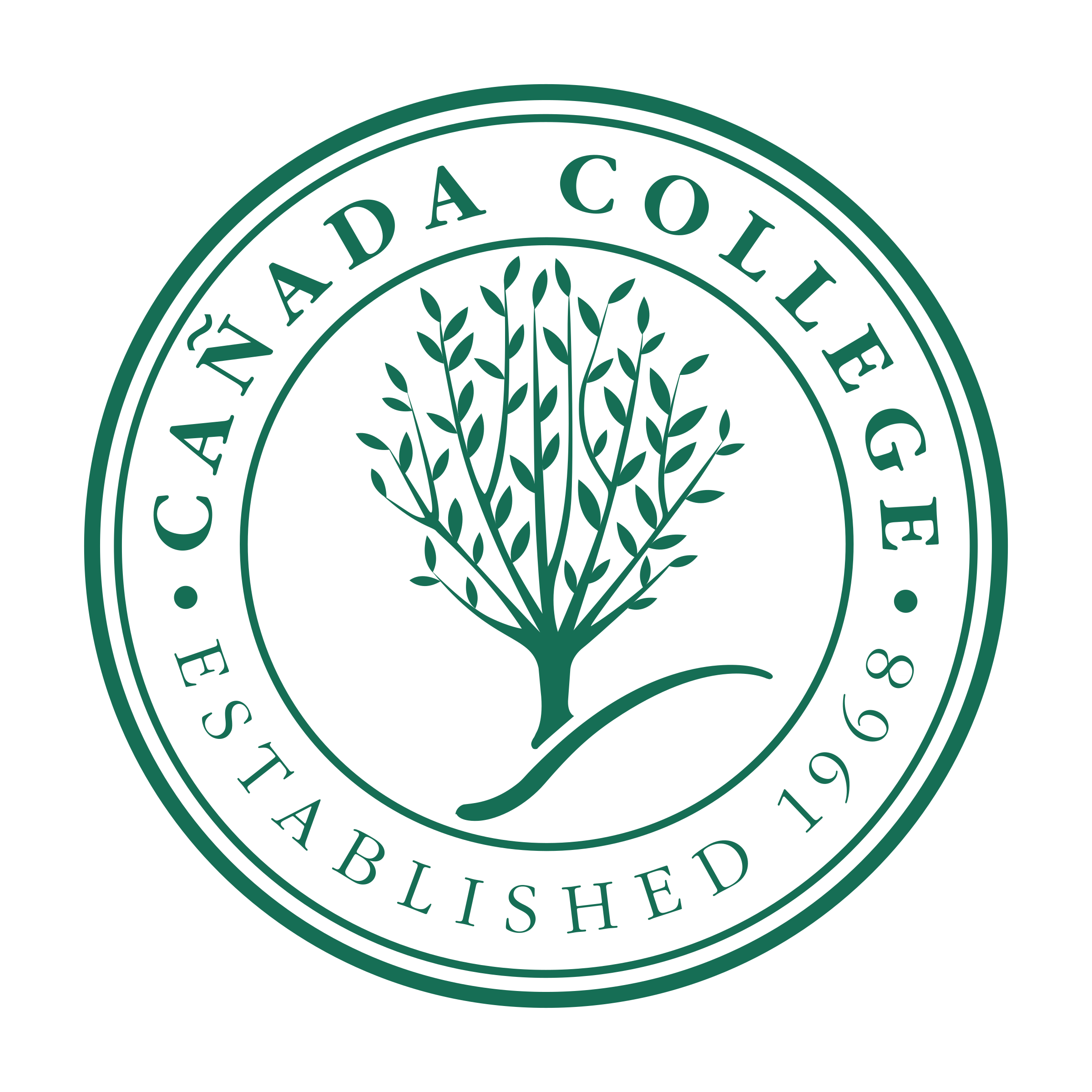 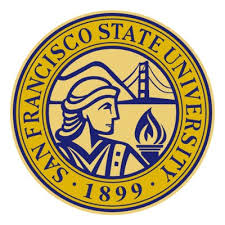 Solidworks Overview
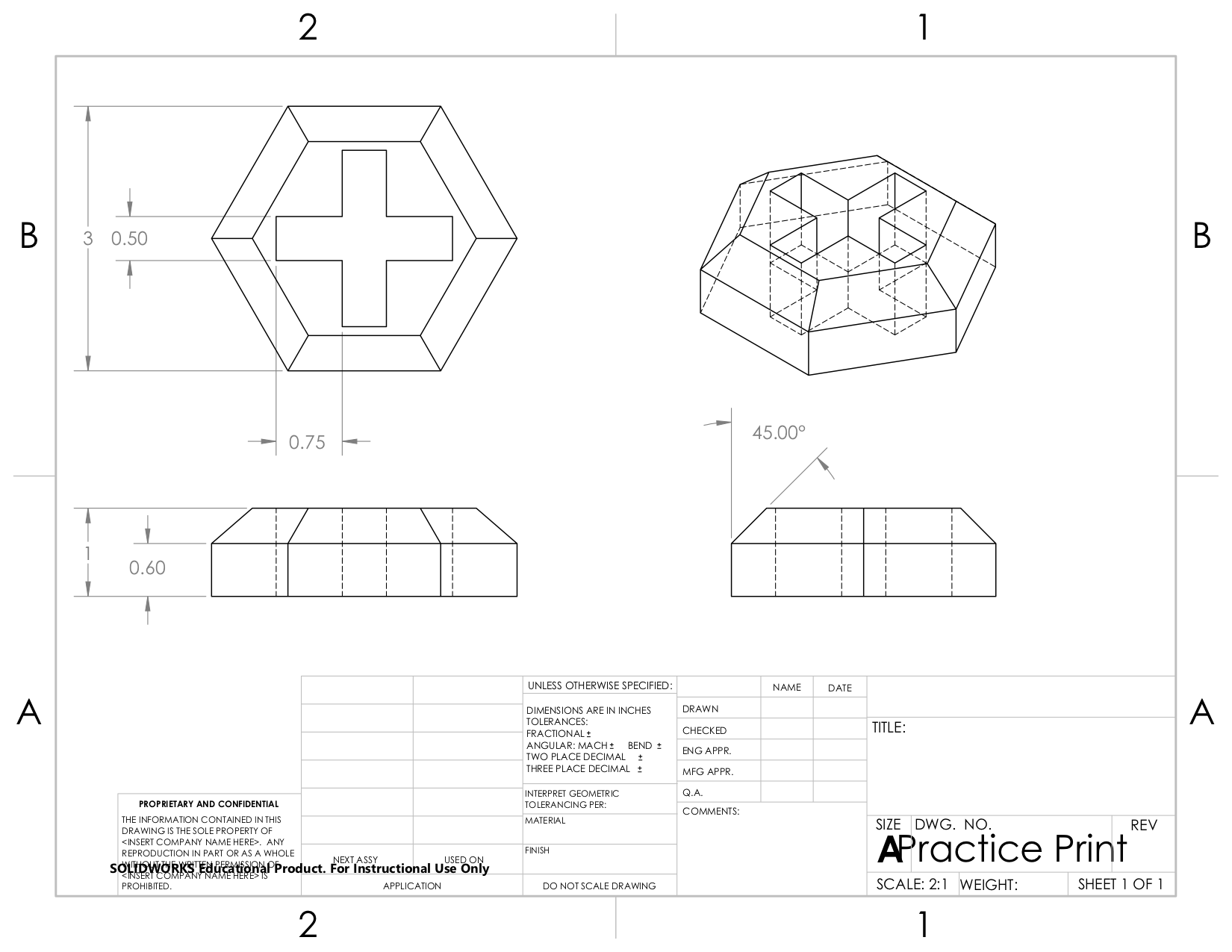 The most common for 3D design
Take an idea to a finished product 
Design a good sample 
Make prototyping faster and easier
6
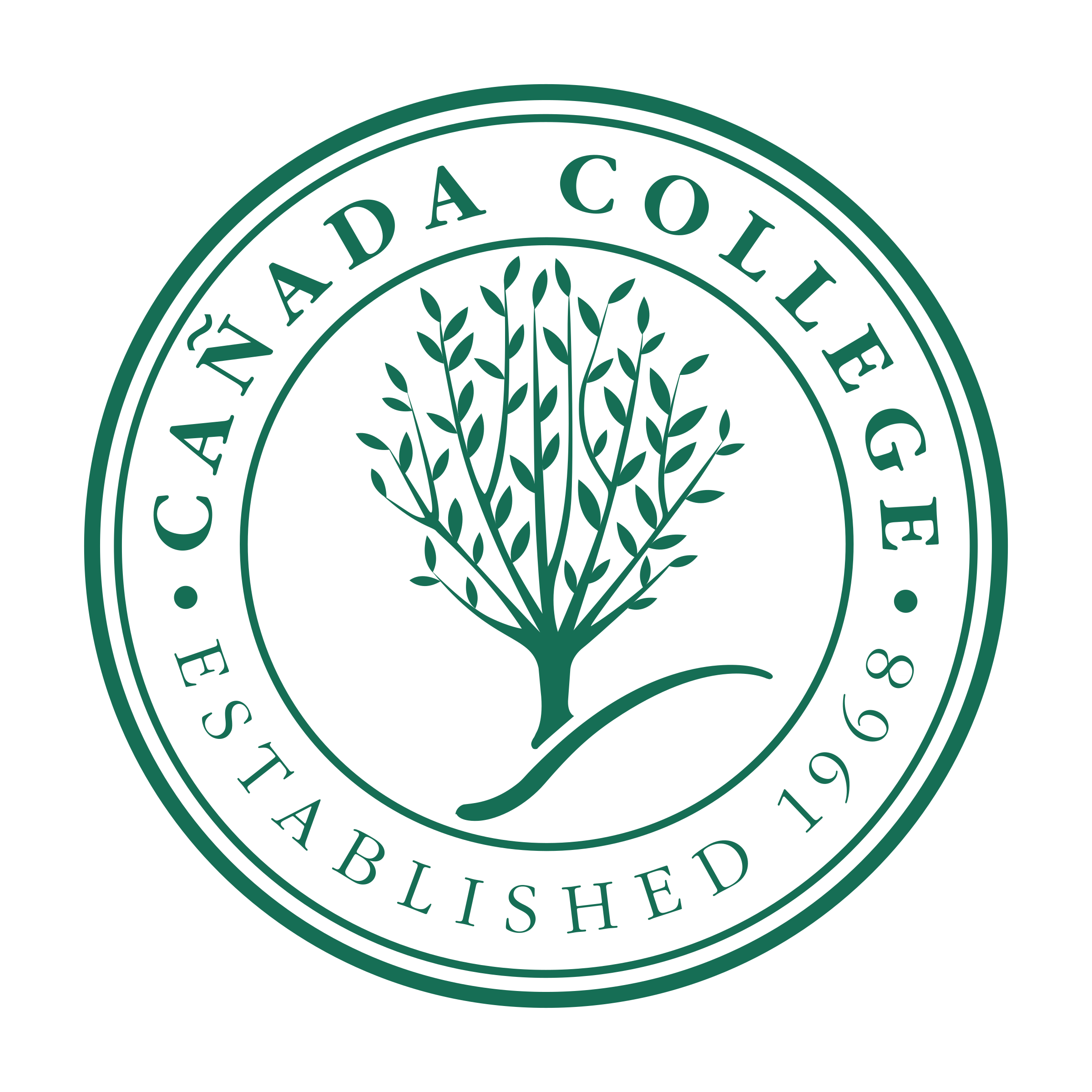 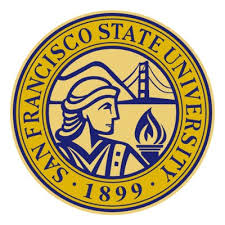 Thermodynamics/Material science Overview
Annealing polymers 
Can lead to the following changes:
Elastic Modulus
Yield Strength
Toughness
Fracture Strength
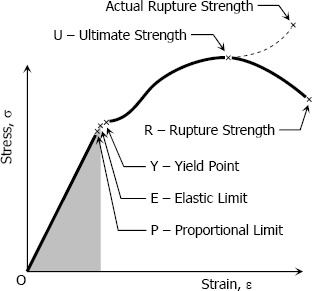 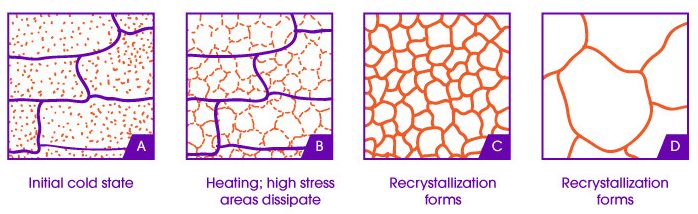 7
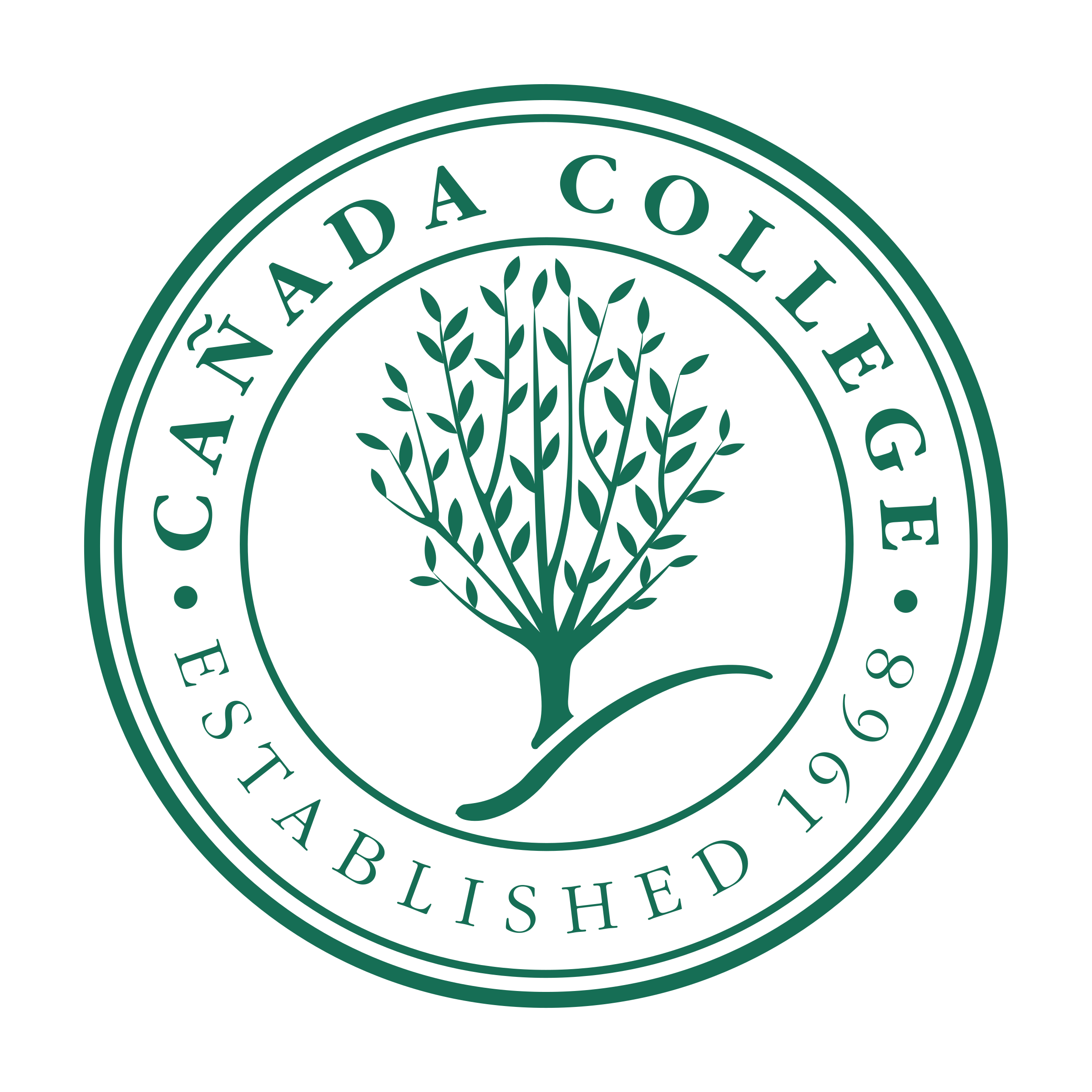 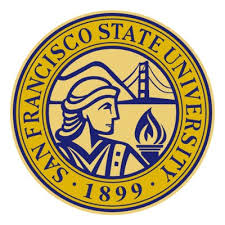 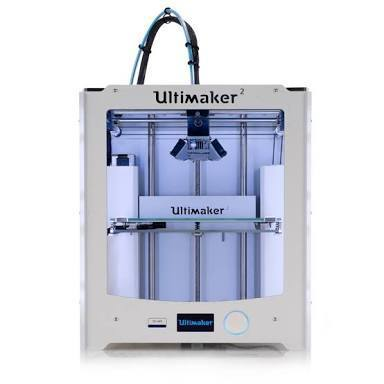 Learning to Use Ultimaker
Material Load
Calibrate Build plate
Change and accommodate different material
Change different nozzles
Use 3d printing Cura software
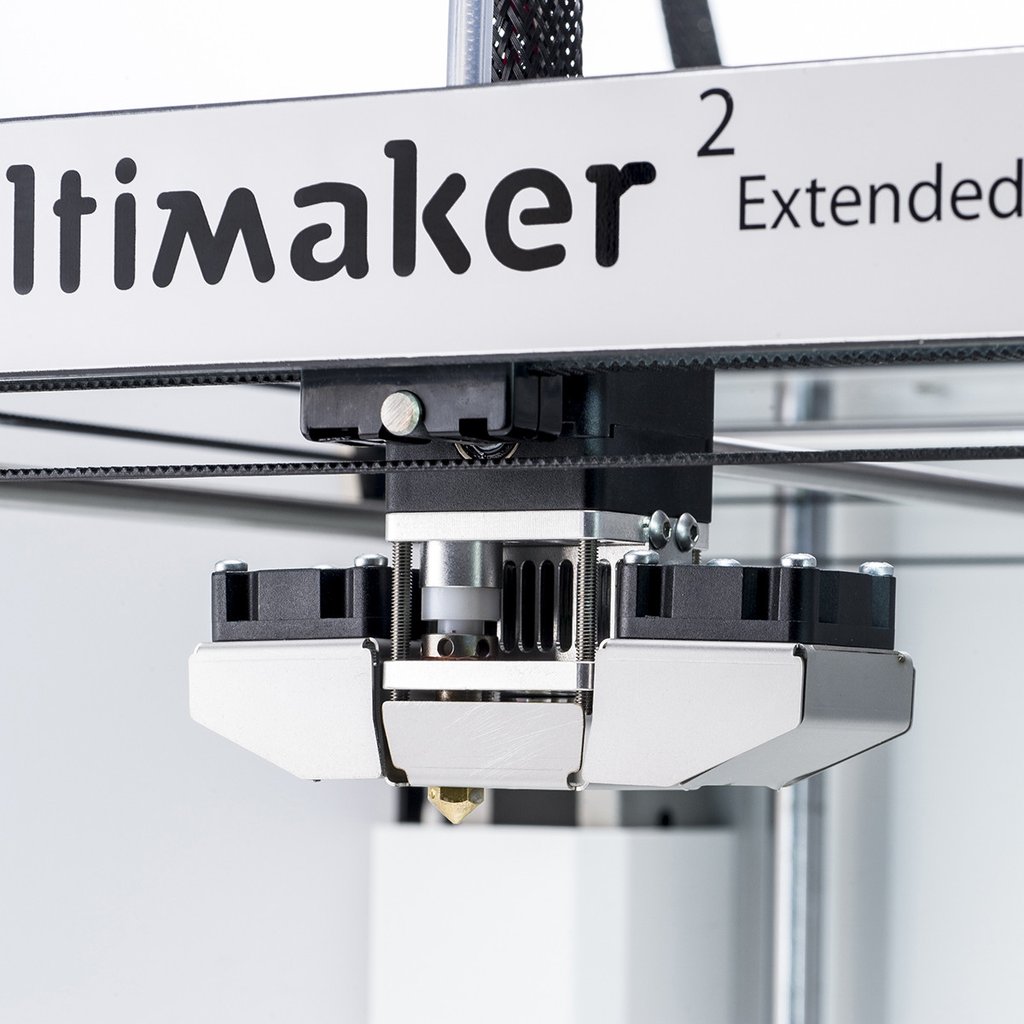 Printer Nozzle
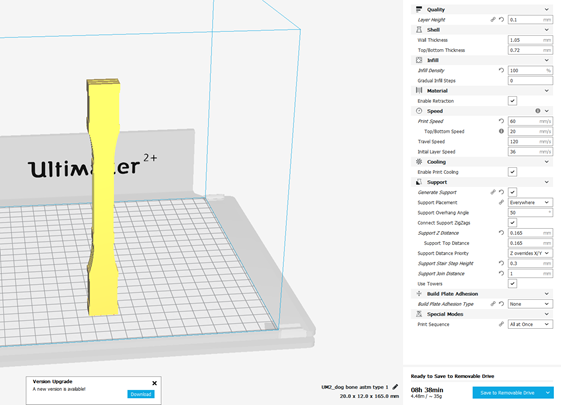 Dual Fans
8
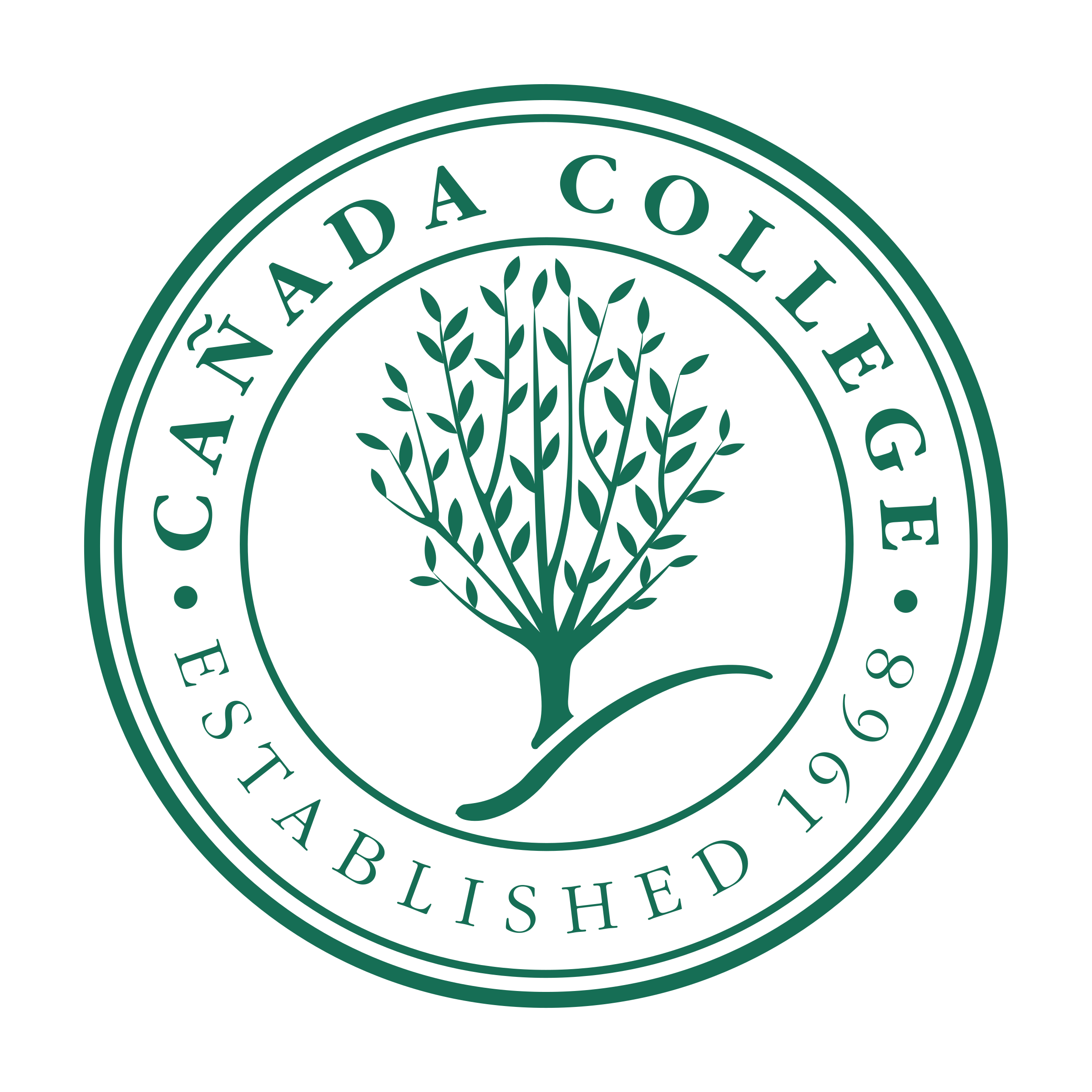 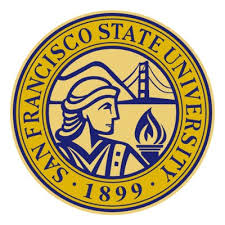 Sample Design
Dog Bone design is from American Society for Testing and Materials (d638 Type 1) 
Design is optimal for tensile testing plastics
6-14 hrs per print 
Print upward direction, in the way the printer bonds each layer
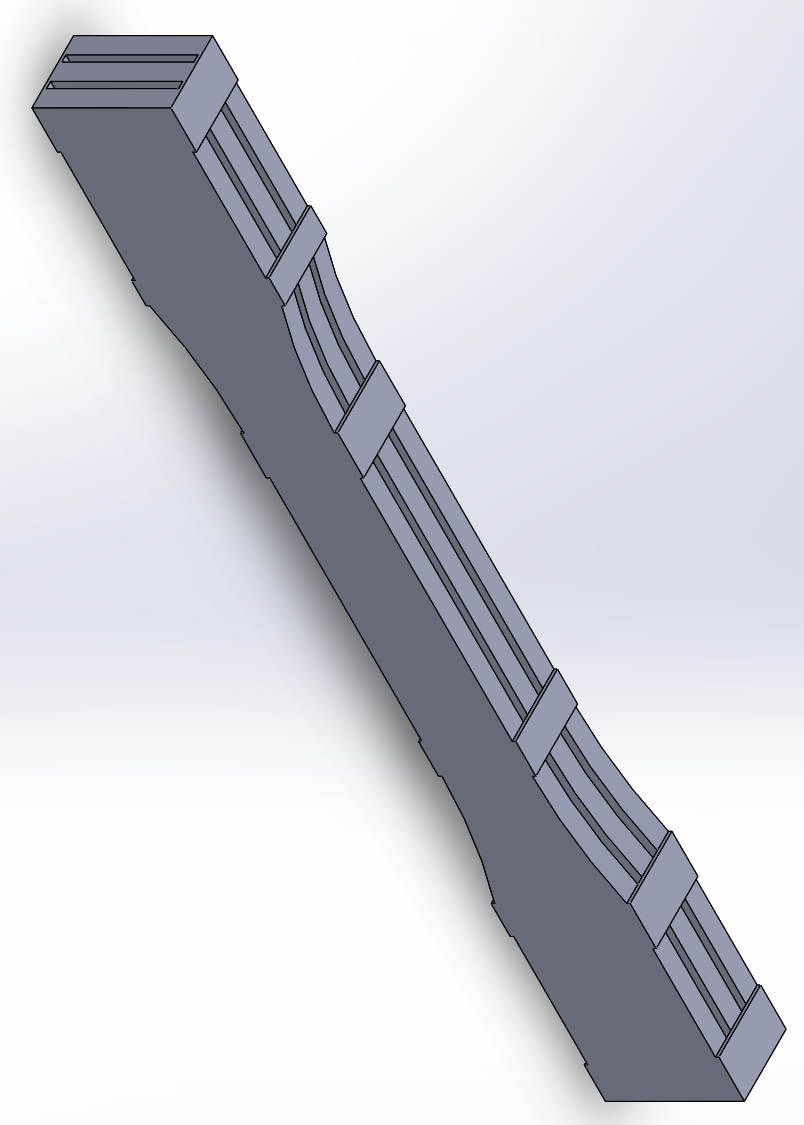 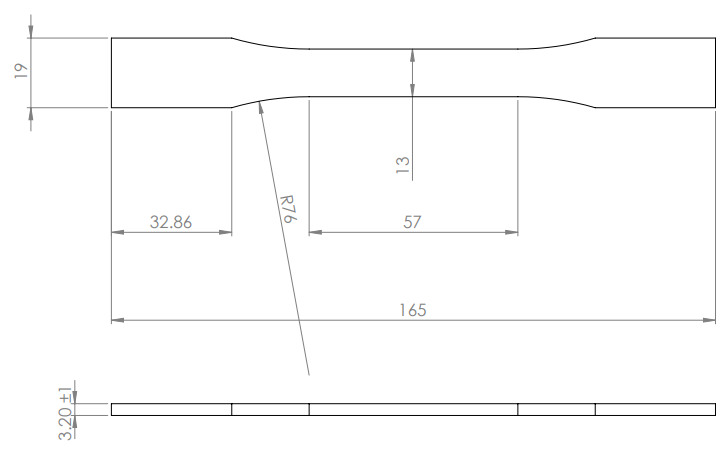 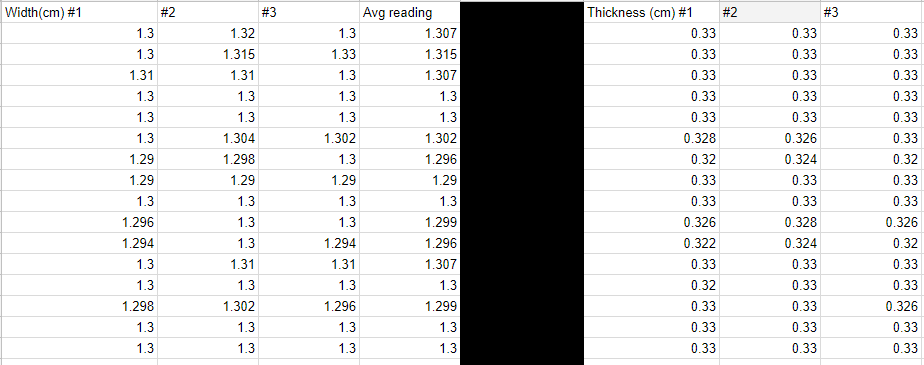 9
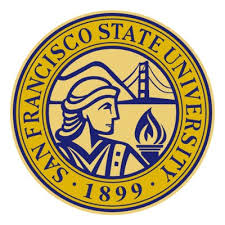 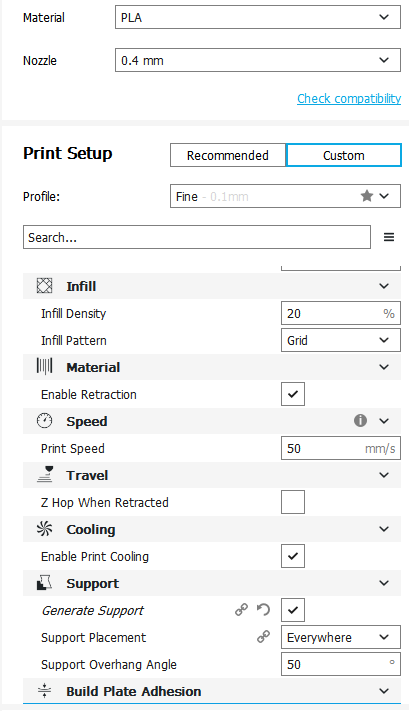 Trial and Error of 3D Printing
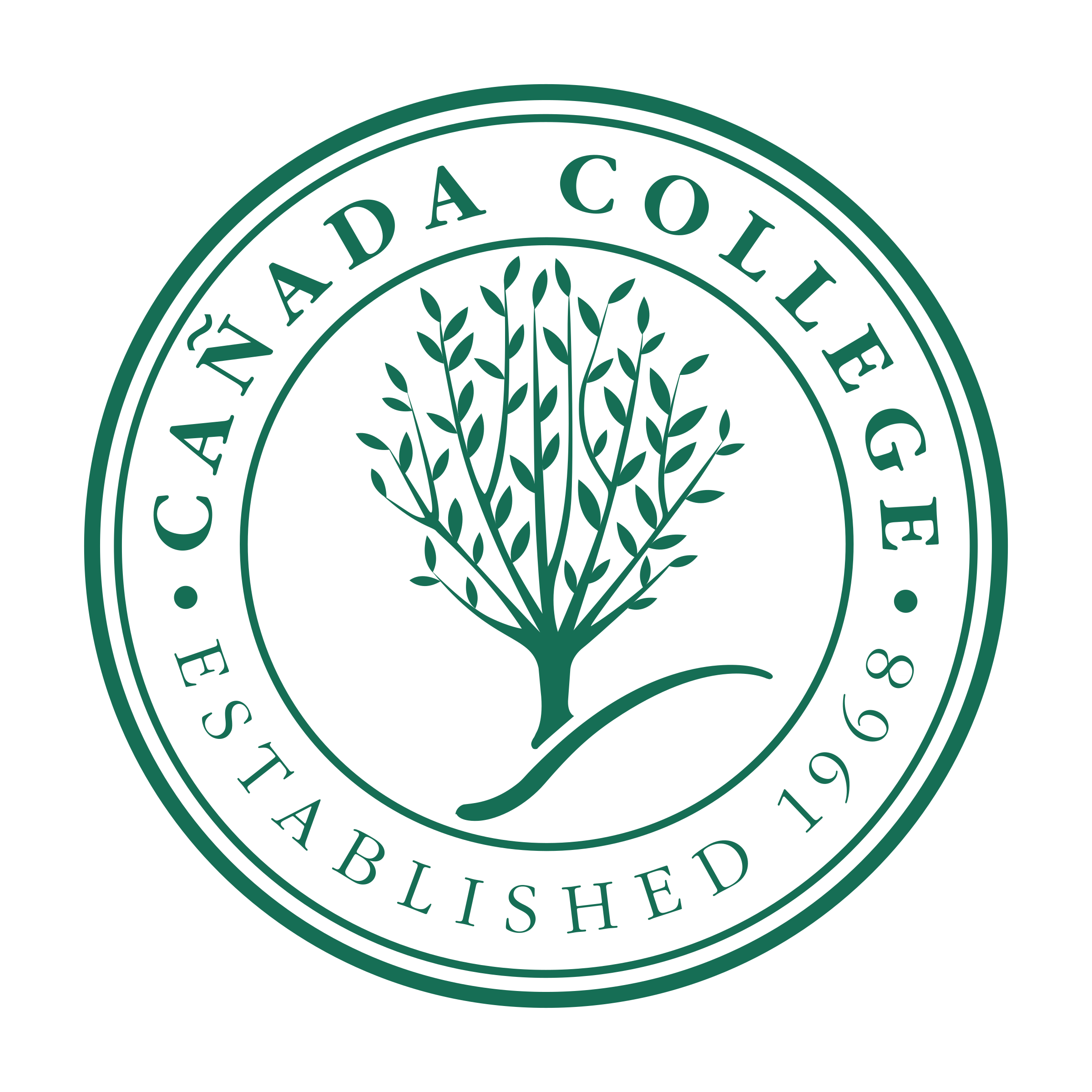 Hard trial and error process
Adjusting temperature in accordance to material and print layout
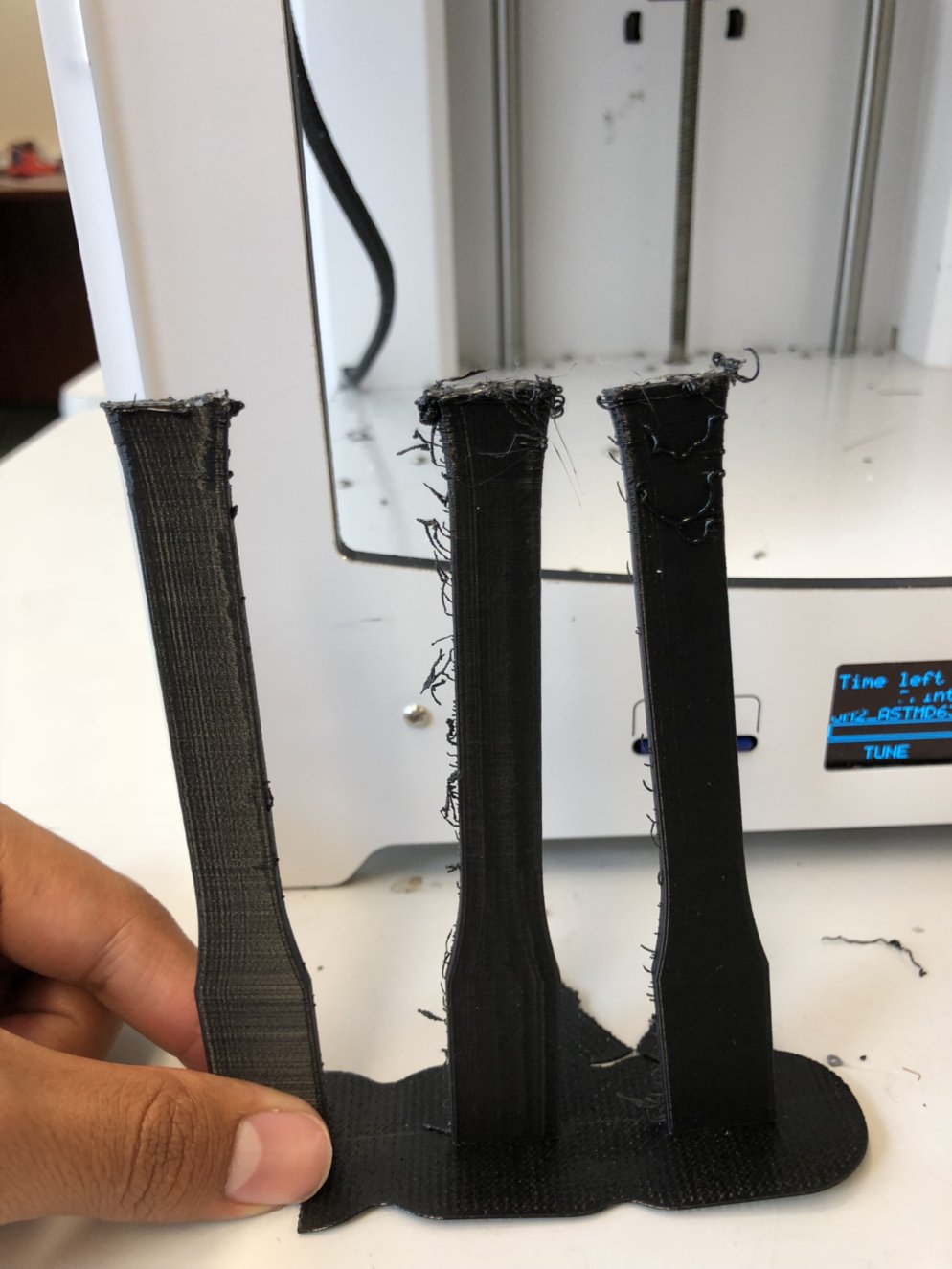 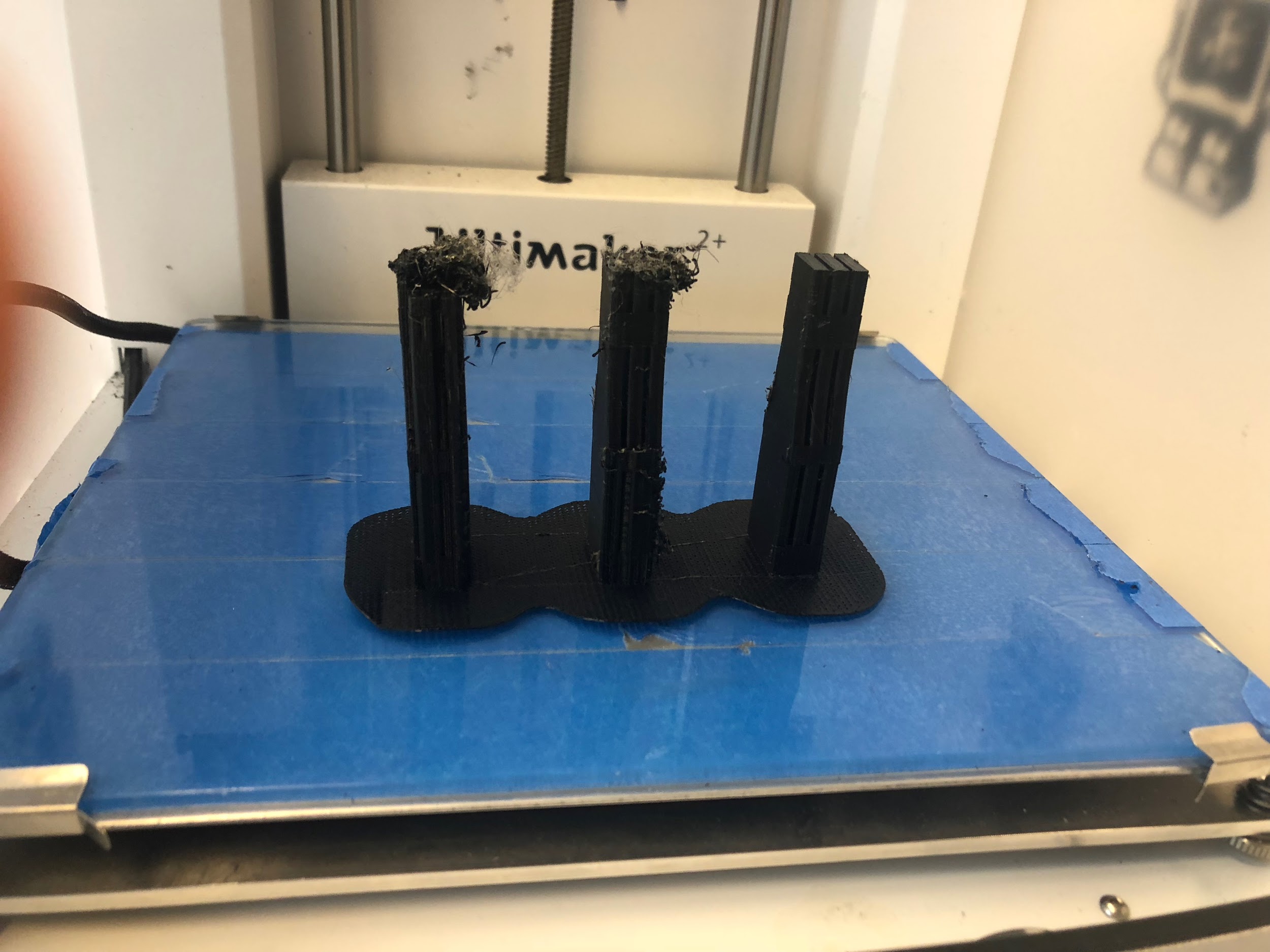 10
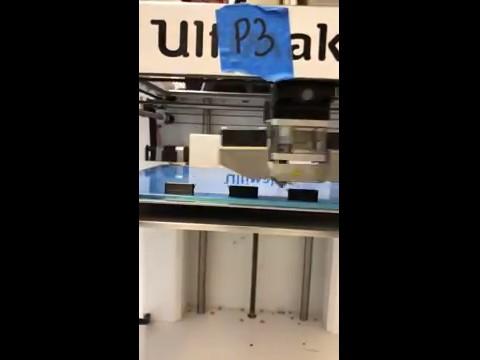 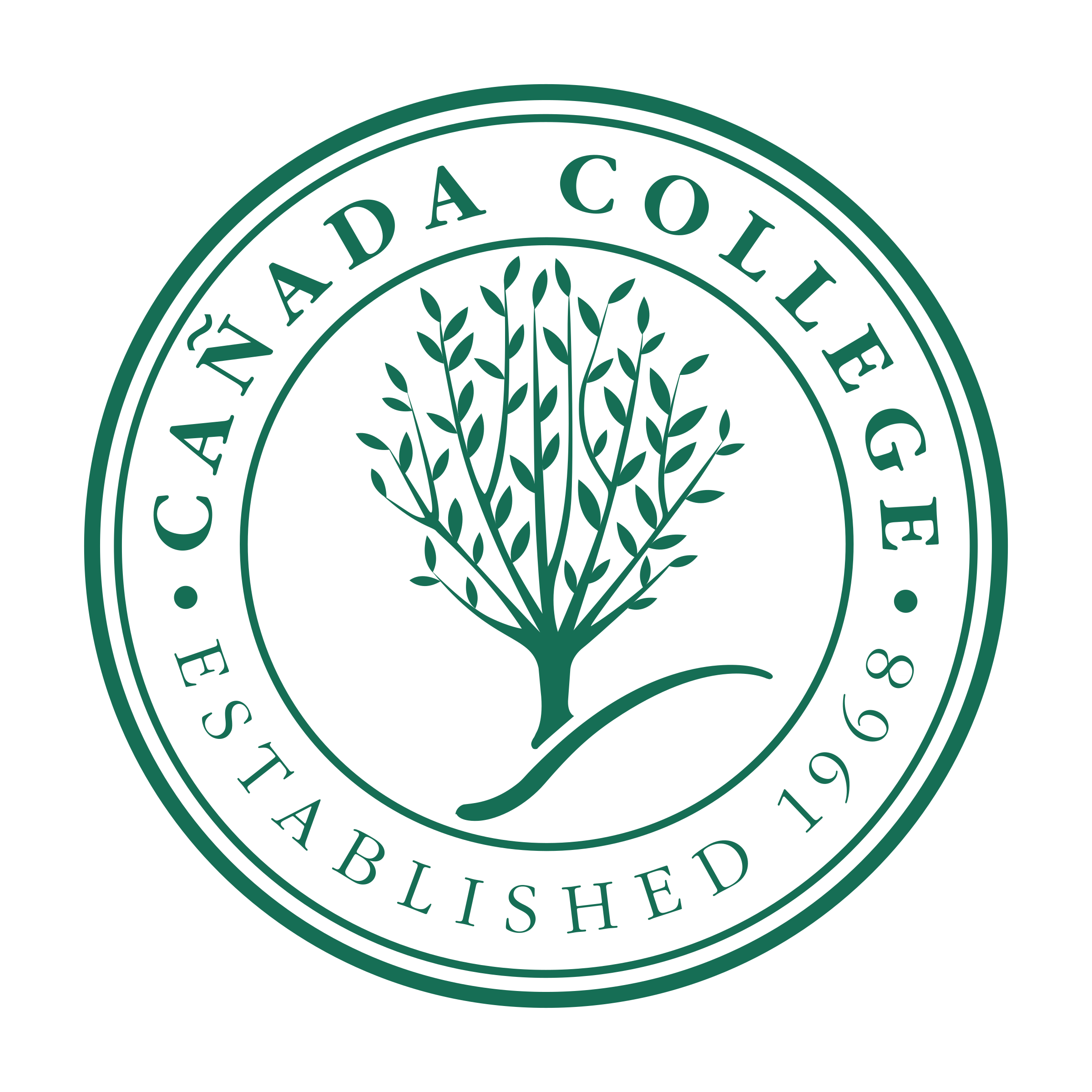 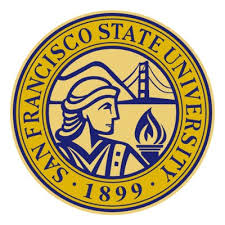 11
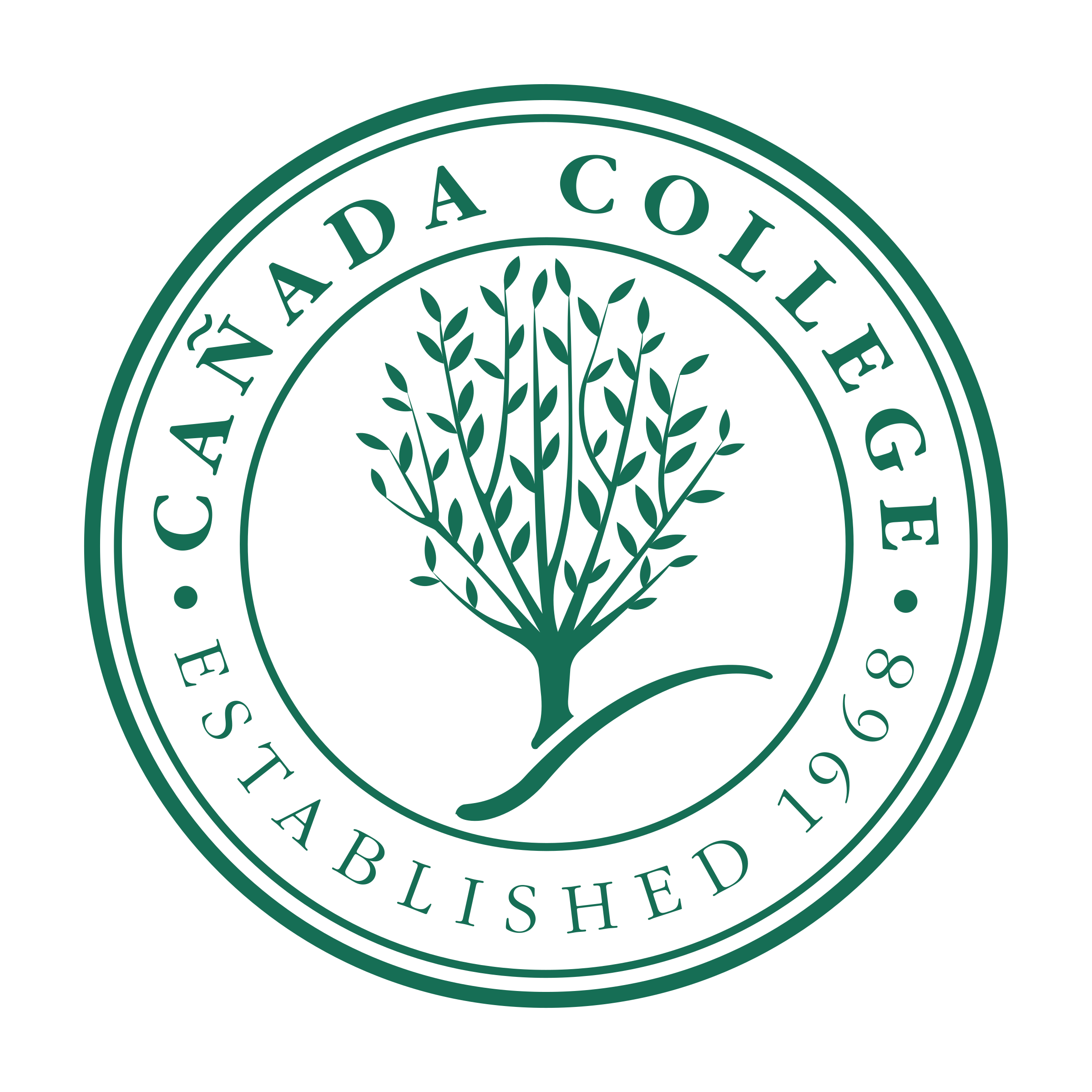 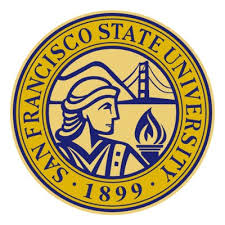 Annealing Process
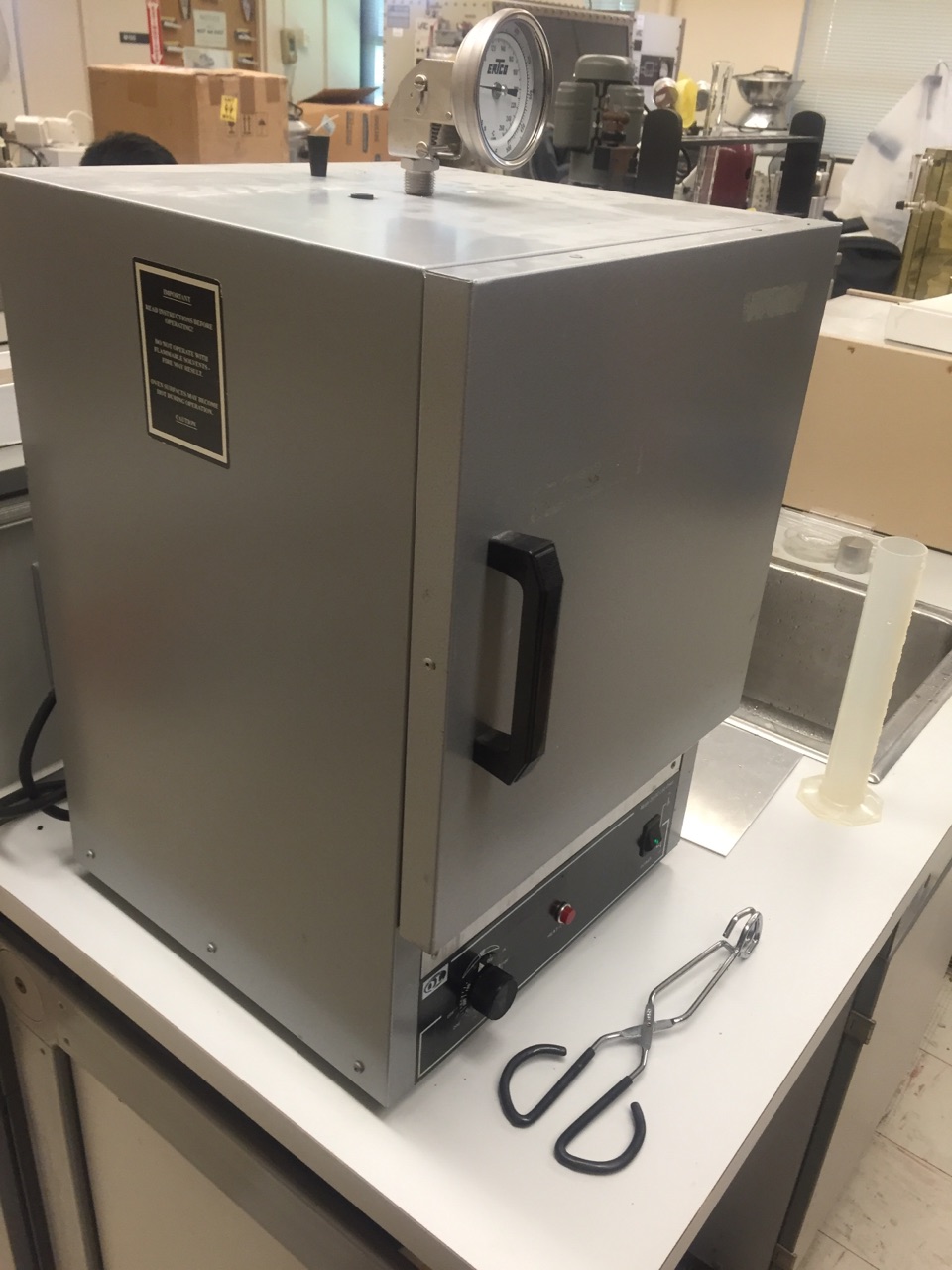 Use ⅓ -½  of the materials melting temperature
Melting temperature for PLA is 180-200 
For Annealing Trial #1- The temperature varies, the time is constant
Fro Annealing Trail #2- The Time varies, the temperature is constant
Useful way to make improvements between the trials
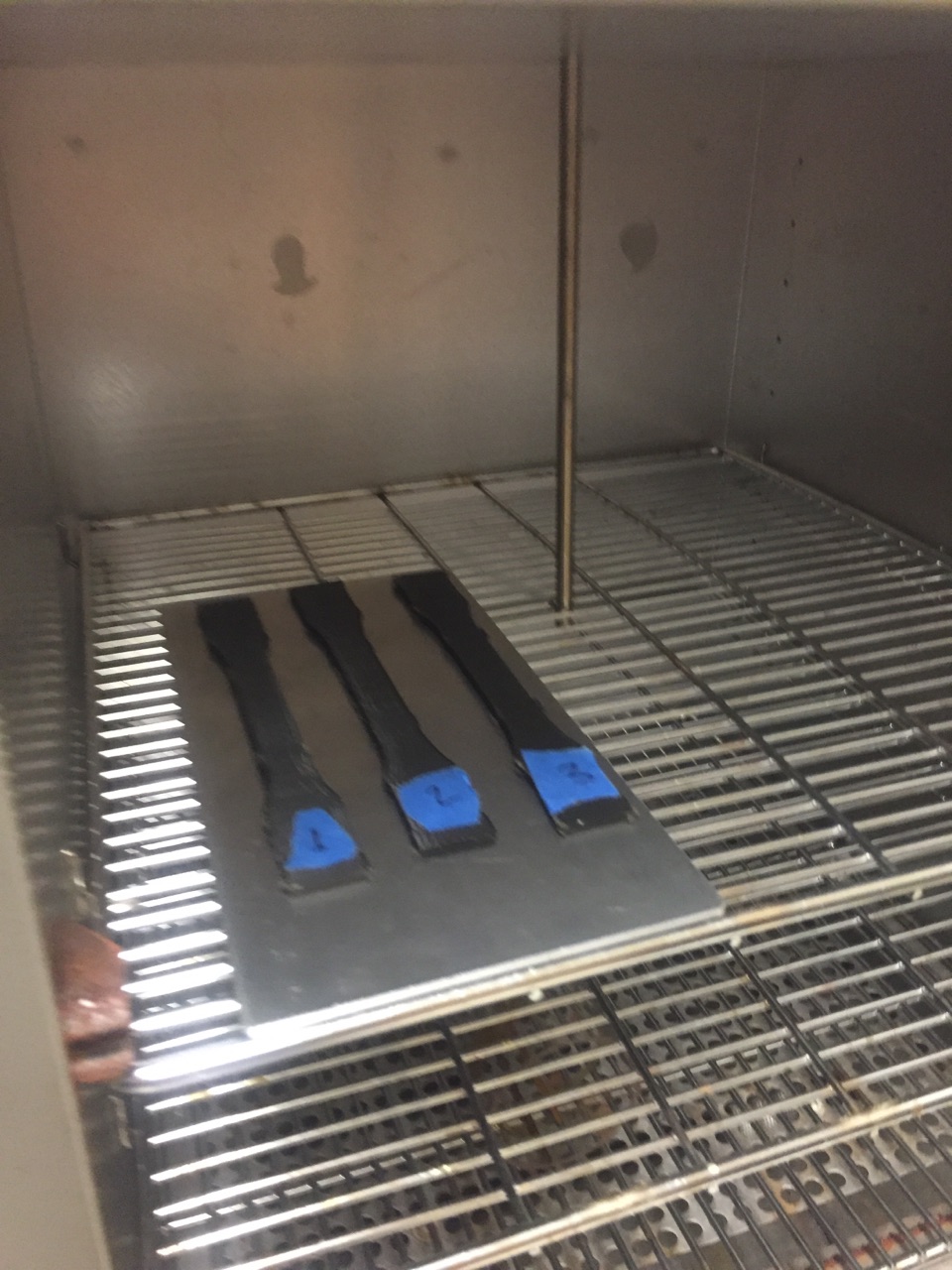 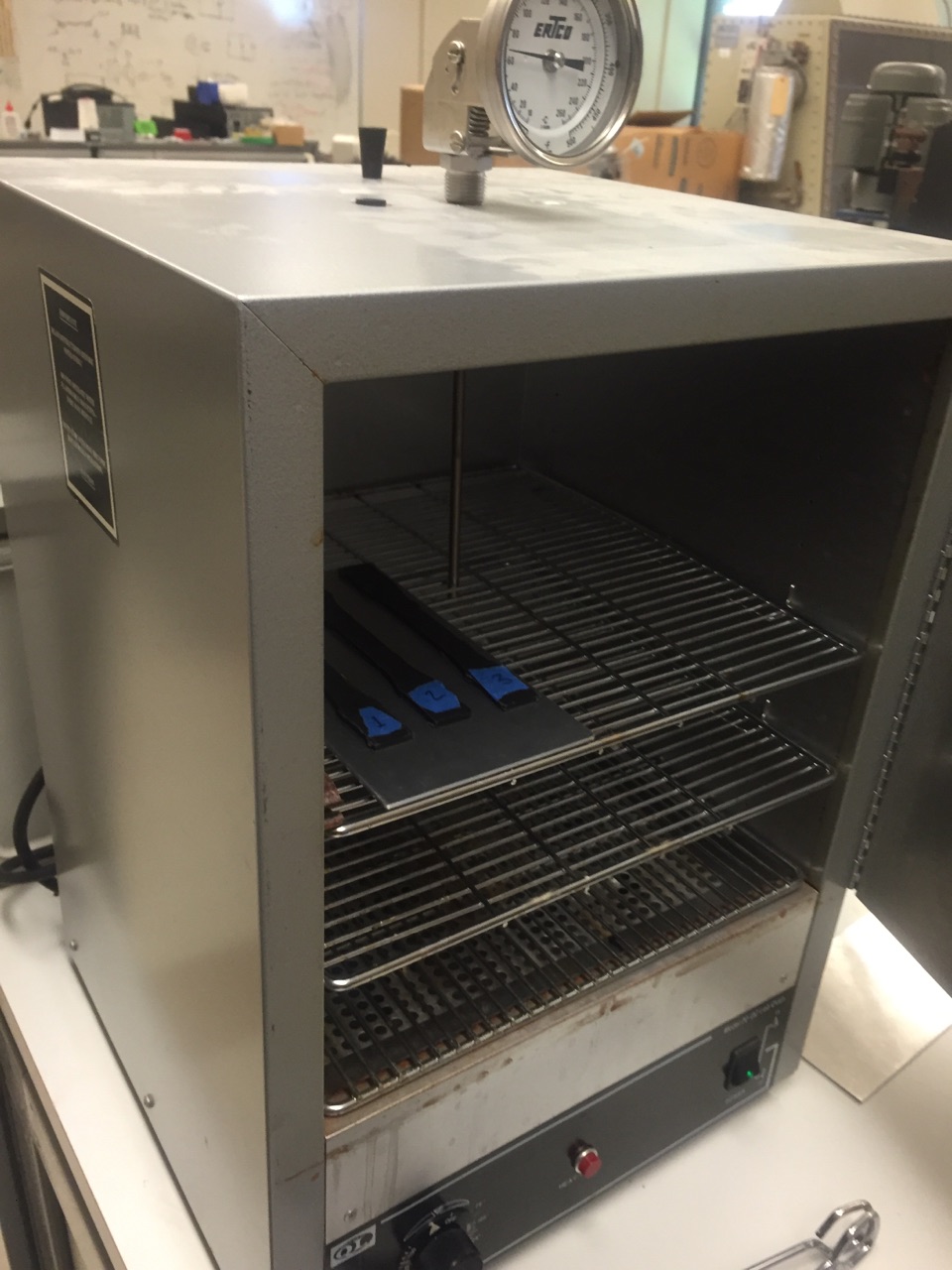 12
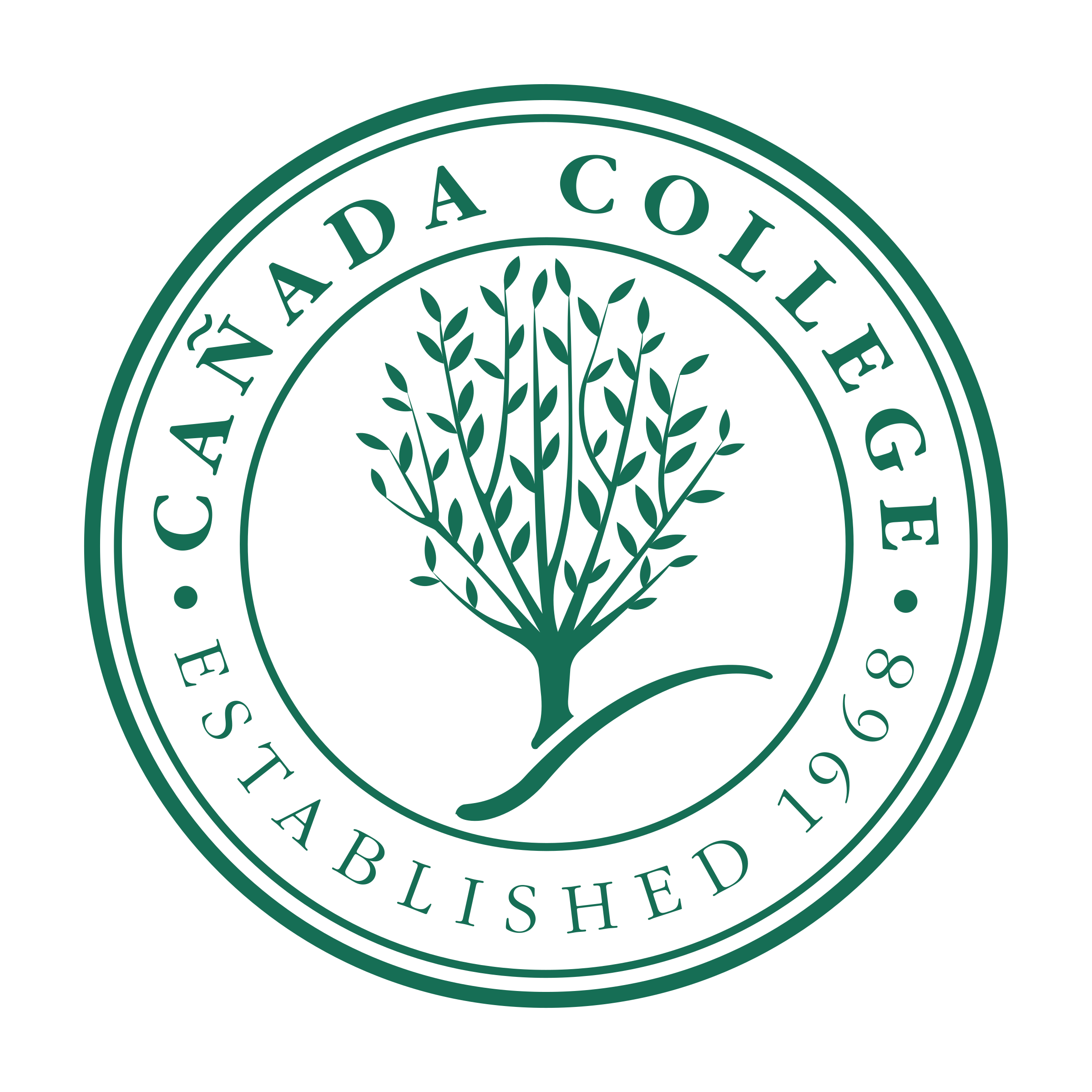 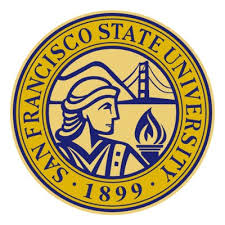 Table of Trials
13
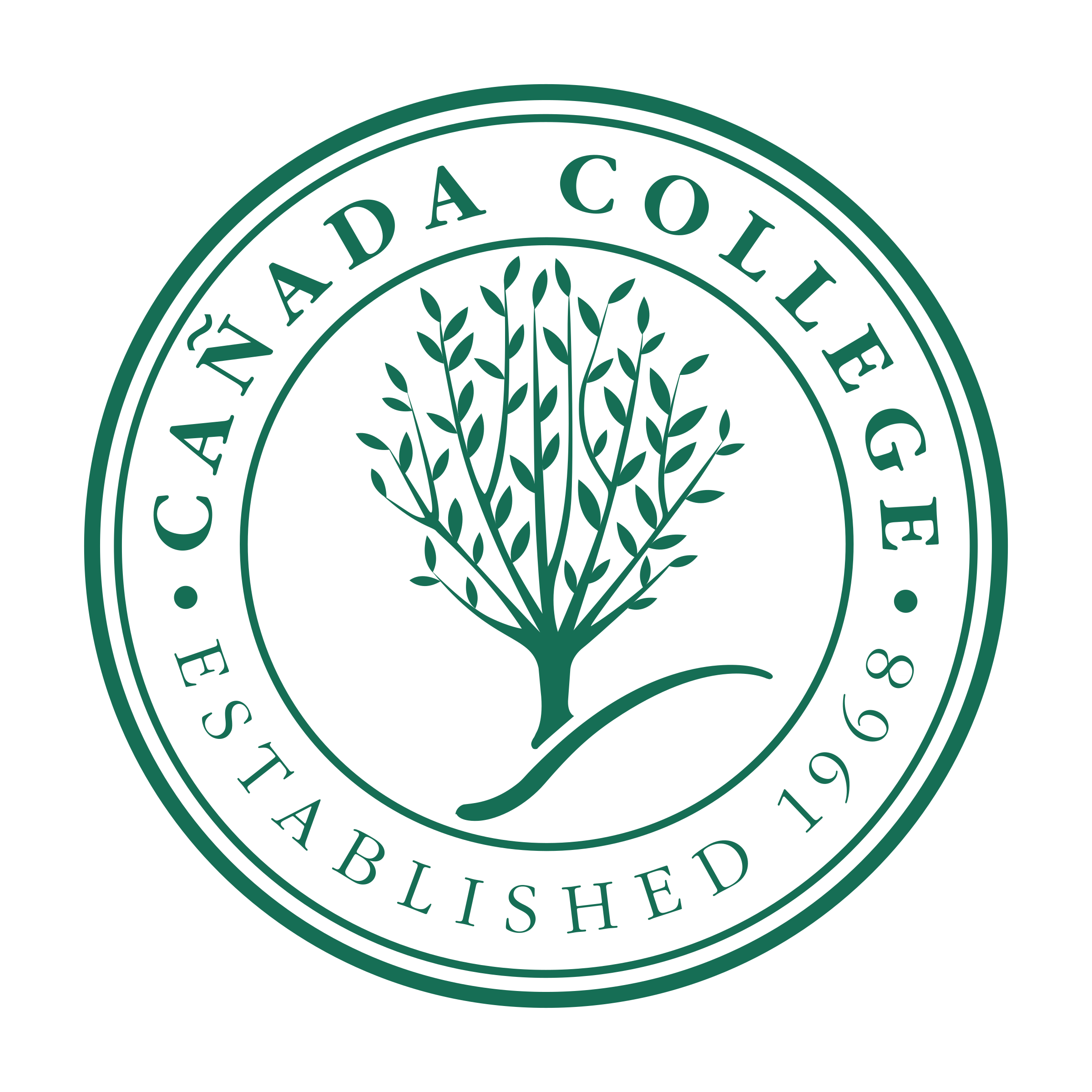 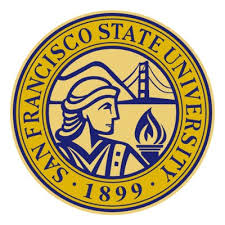 Annealing Trial and Error Process
Samples tend to warp during the process
Metal plate vs Glass Plate
Adjusting our oven to be stable at low temp
OFF…..75C…..90C…..
Use of Thermometer
Keeping our experiment consistent throughout
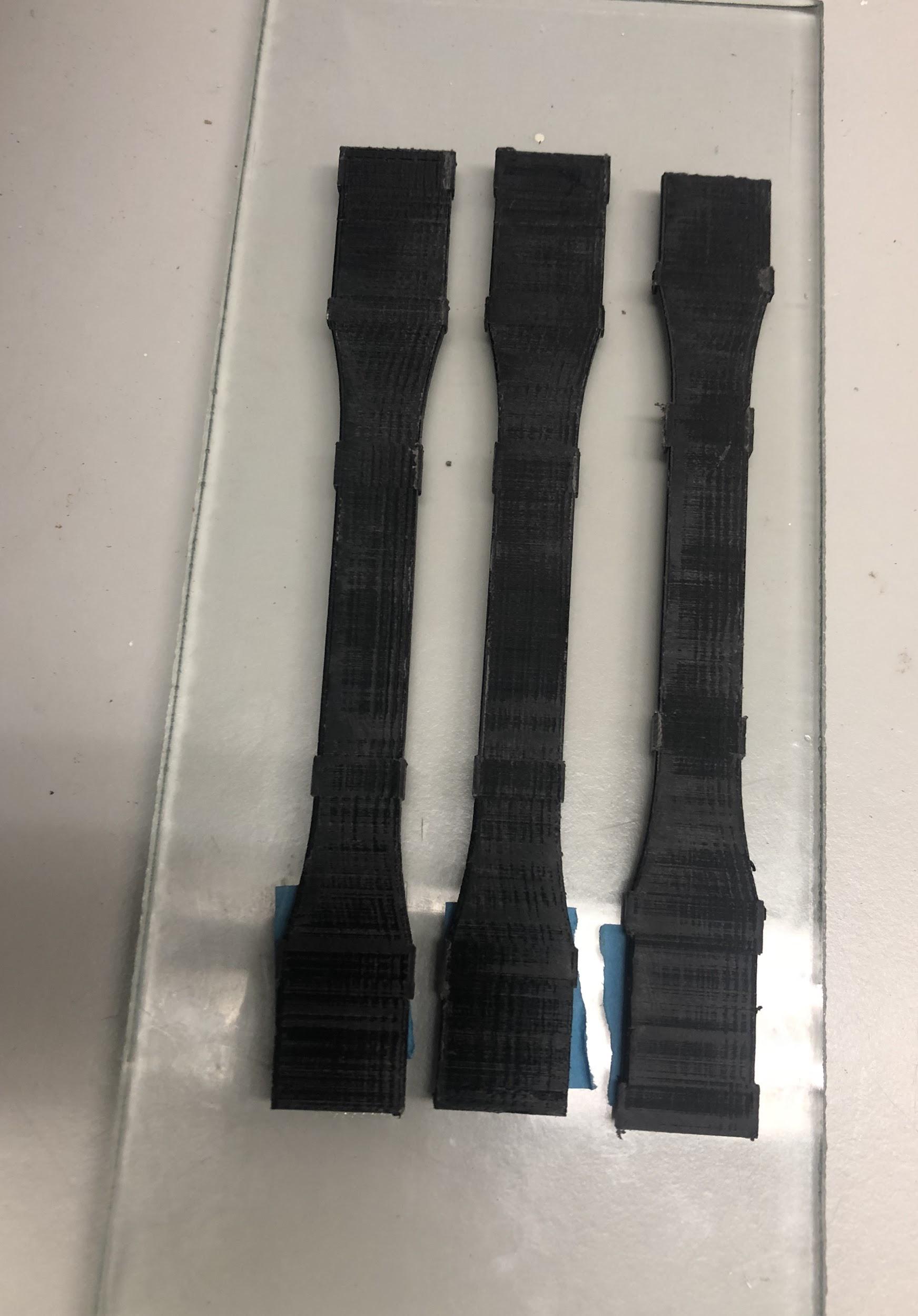 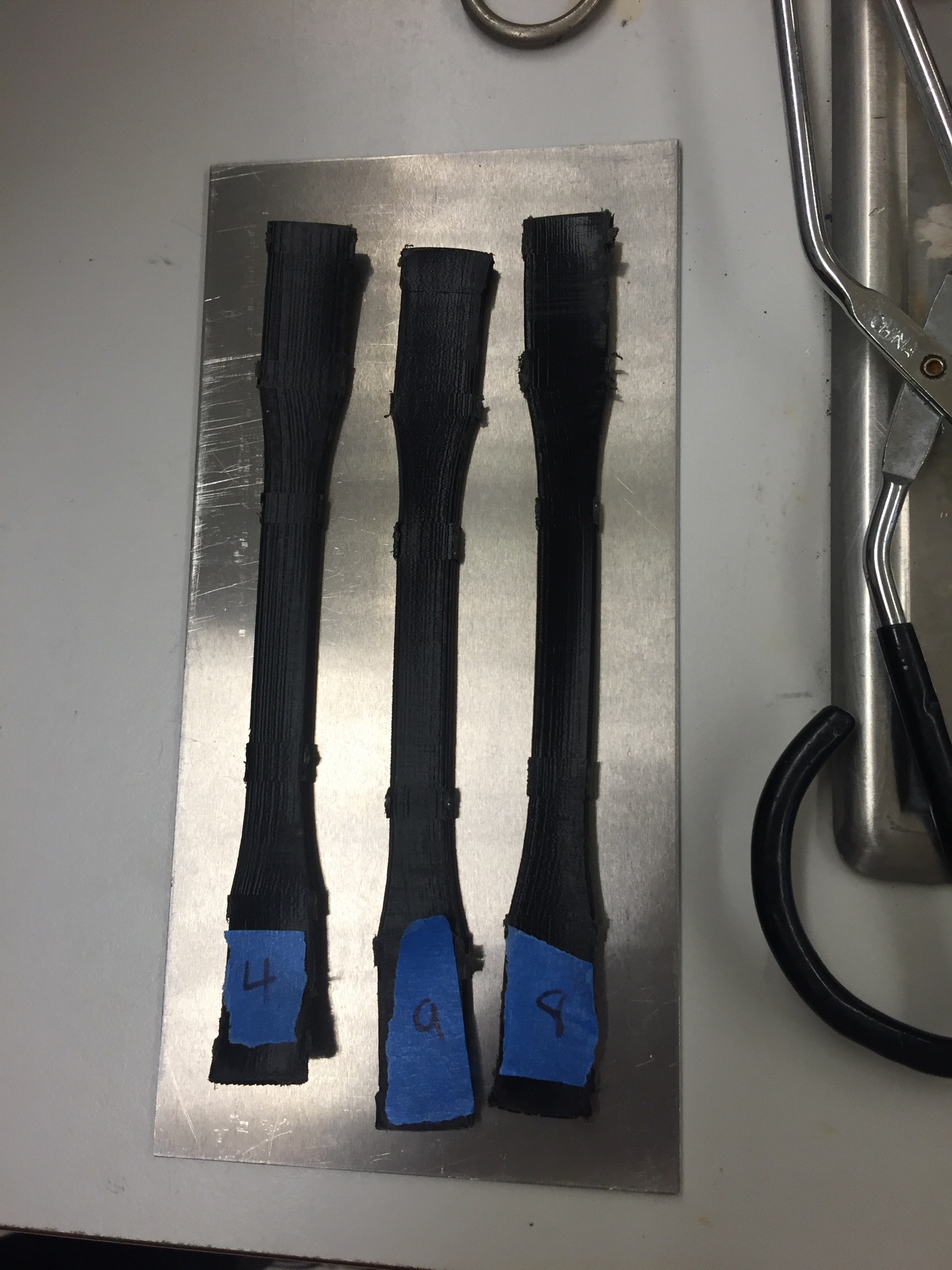 14
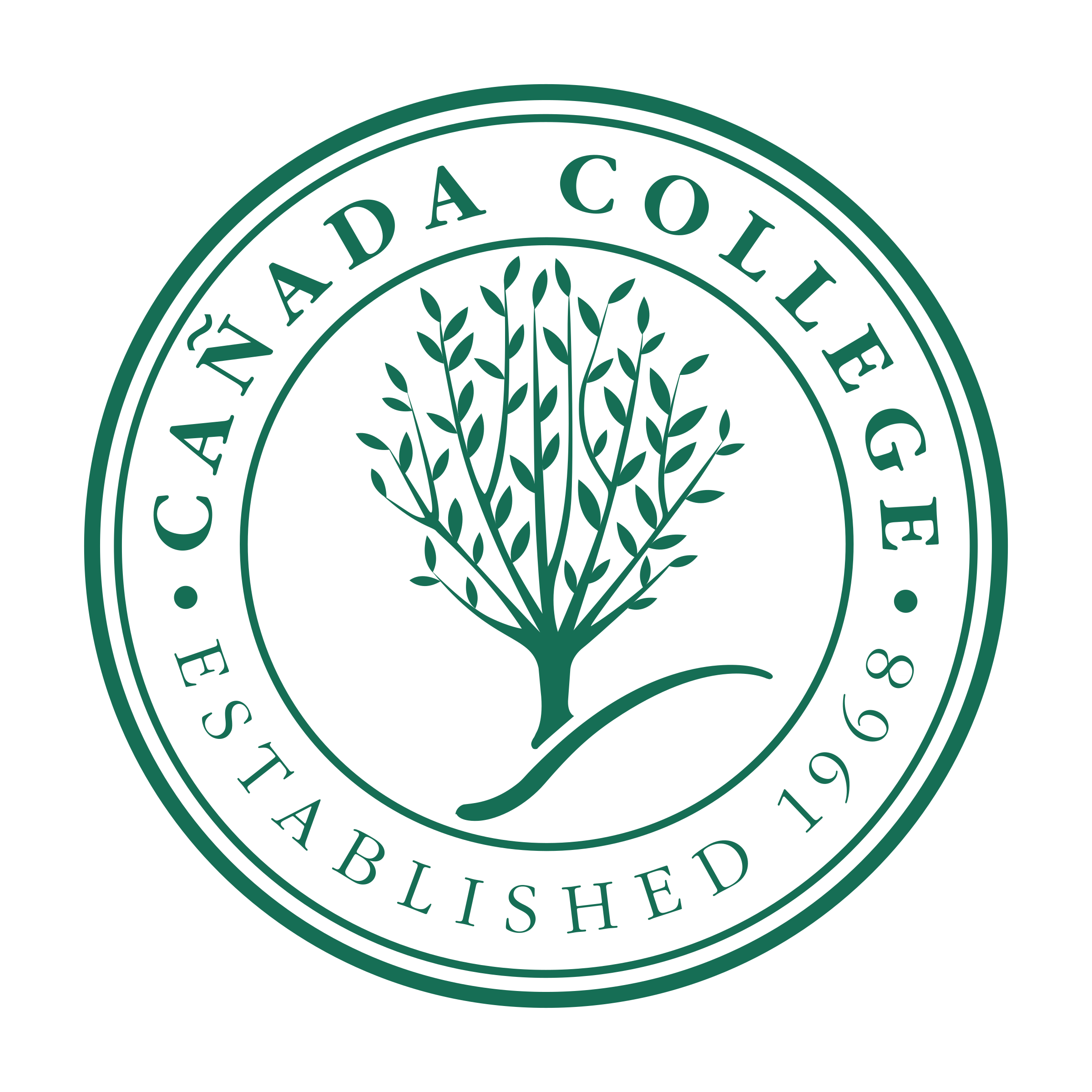 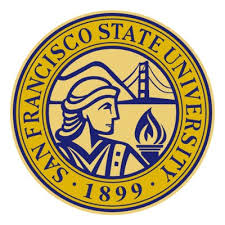 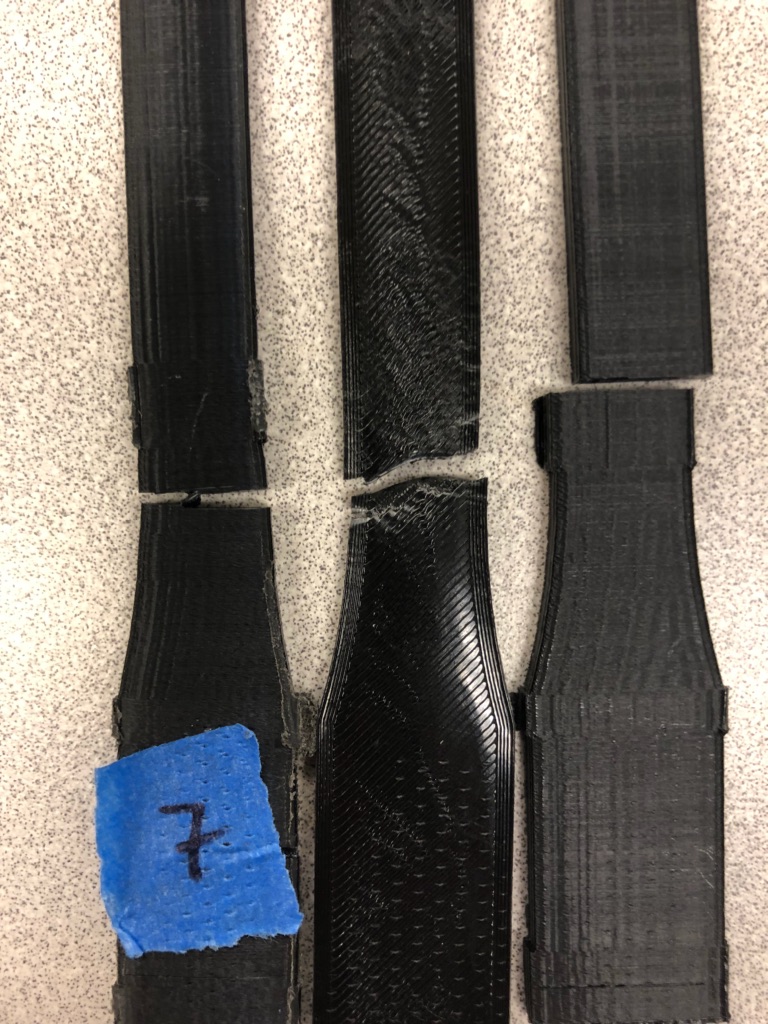 Tensile Testing
Conducted testing on the first annealing trial
Made conclusions and improvements
60C
Glass plate to reduce warping
Conducted testing on the second annealing trial
Used results to compare to the first annealing trial and control samples
Keeping all the variables the same
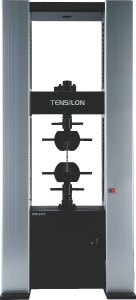 15
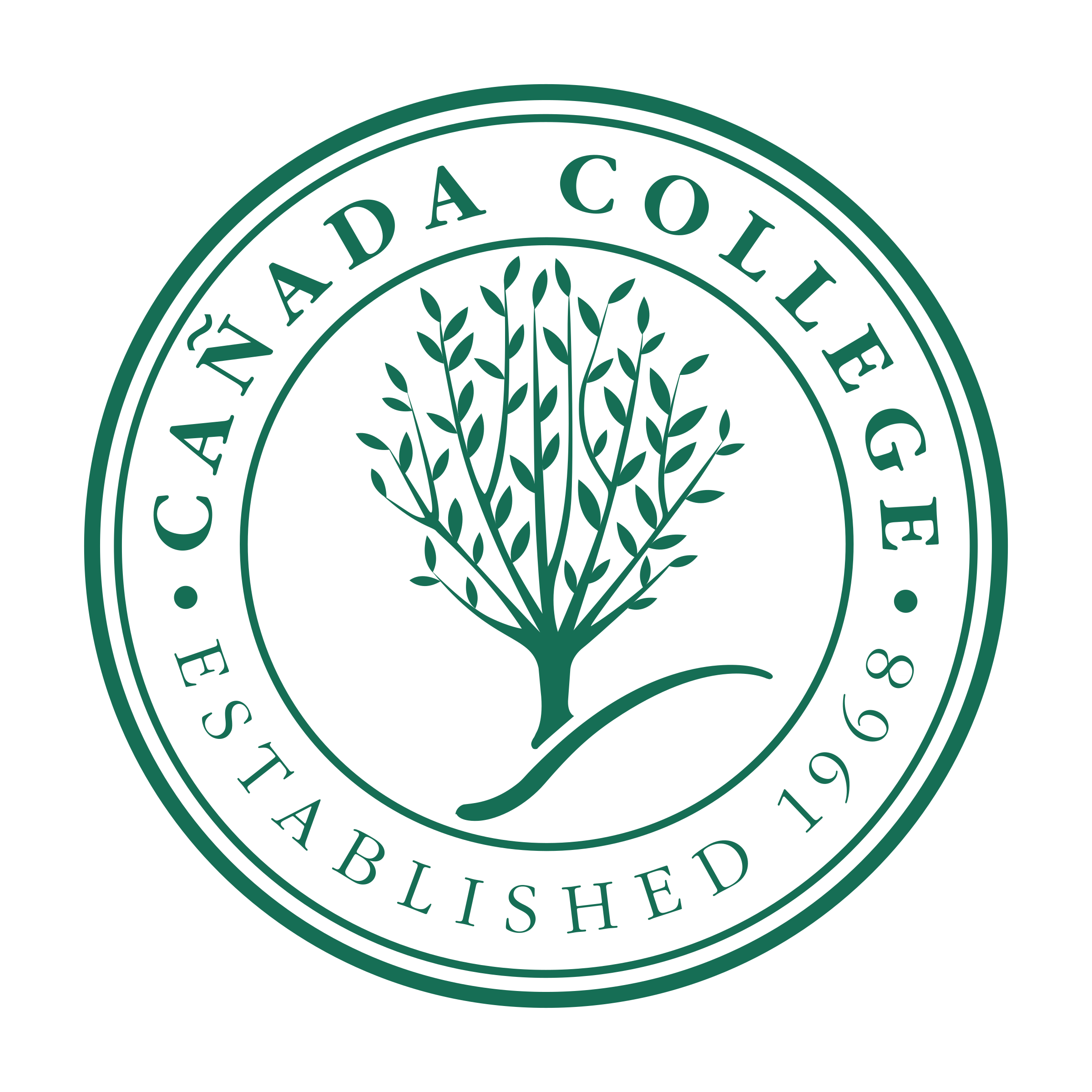 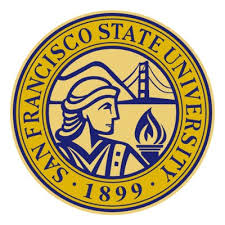 Results
Control Samples- Printed in in upward direction, no annealing done
Horizontal Samples- Printed flat on build plate, no annealing done
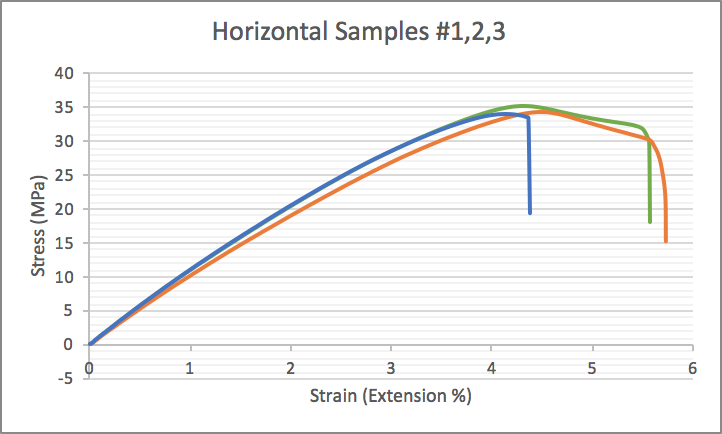 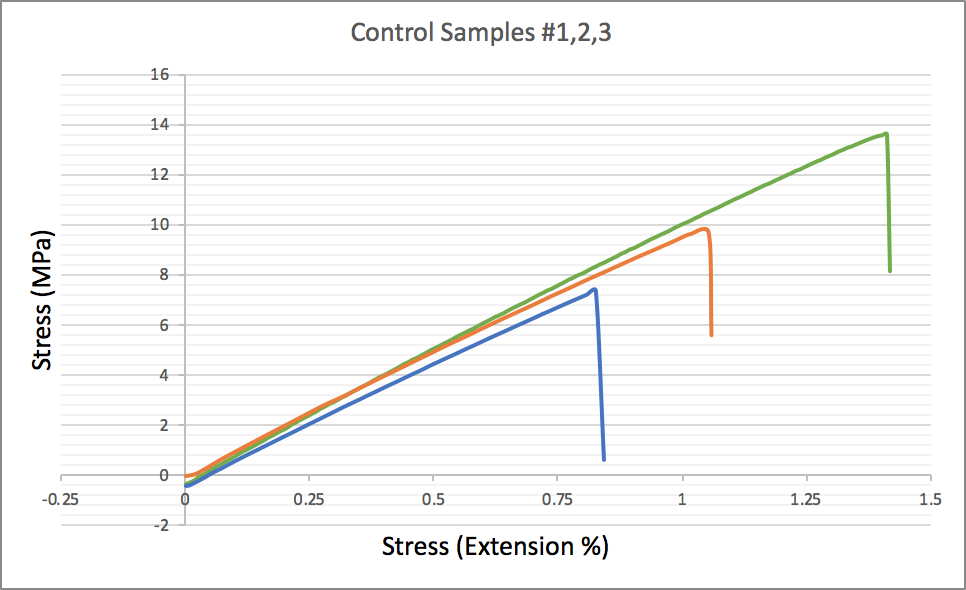 Key:
Sample #1
Sample #2
Sample #3
Average Toughness(Area Under Graph): 6.14107 (J/m^3)
Average Toughness(Area Under Graph): 116.8255405 (J/m^3)
16
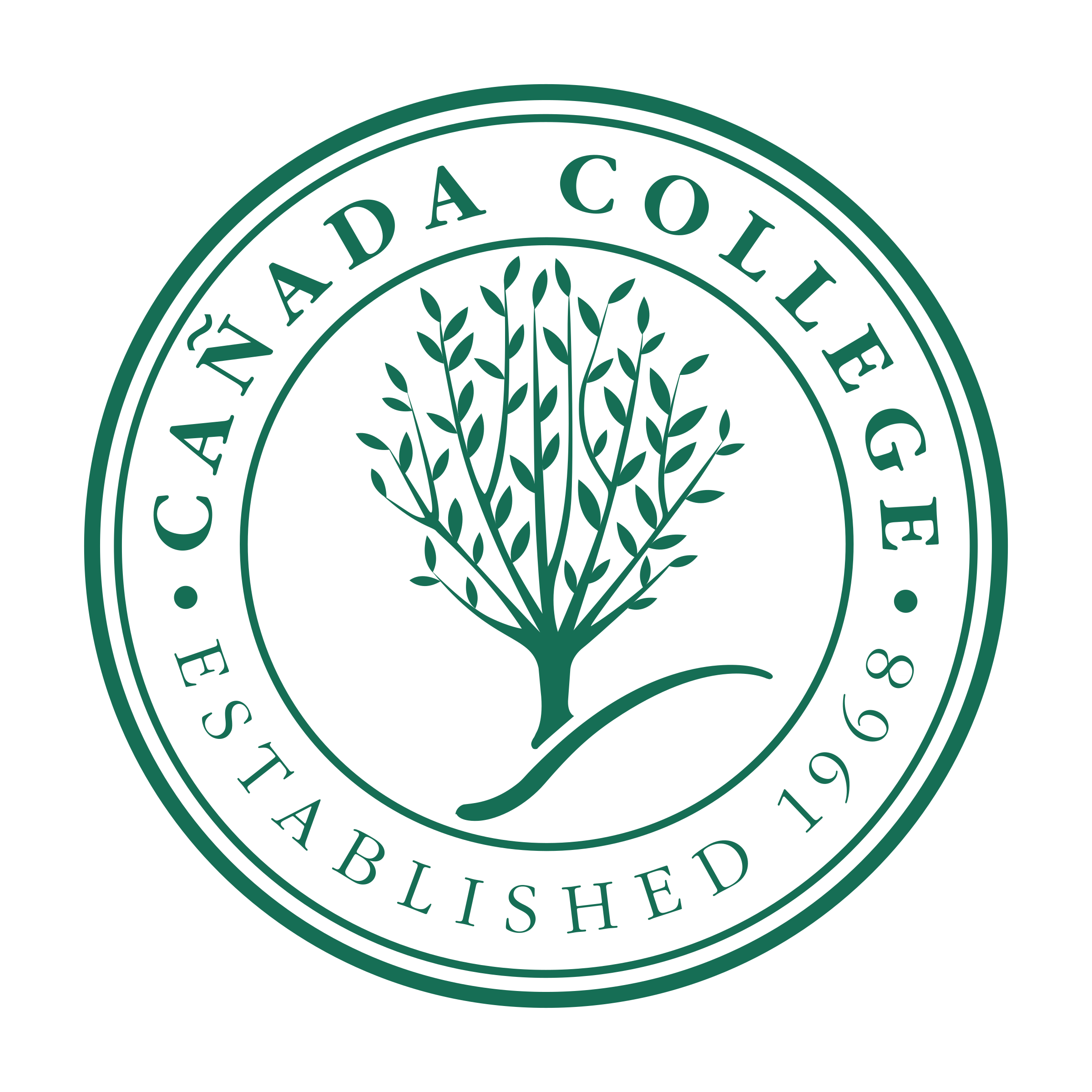 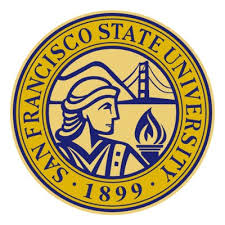 Results
Sample 5,6,7- From Annealing Trial #1, done at 60C for 60mins
Sample G,H,I- From Annealing Trial #2, done at 60C for 30mins
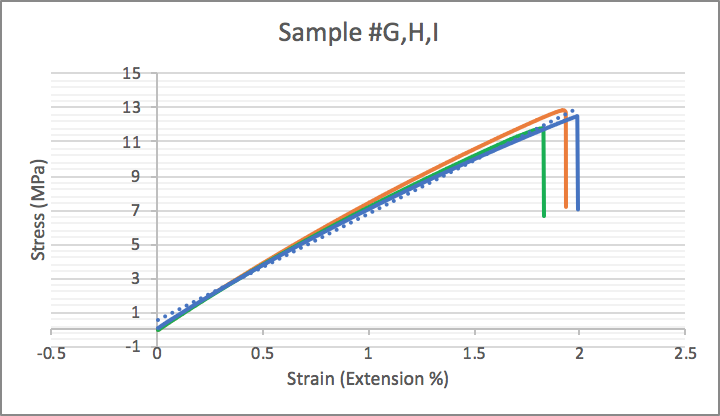 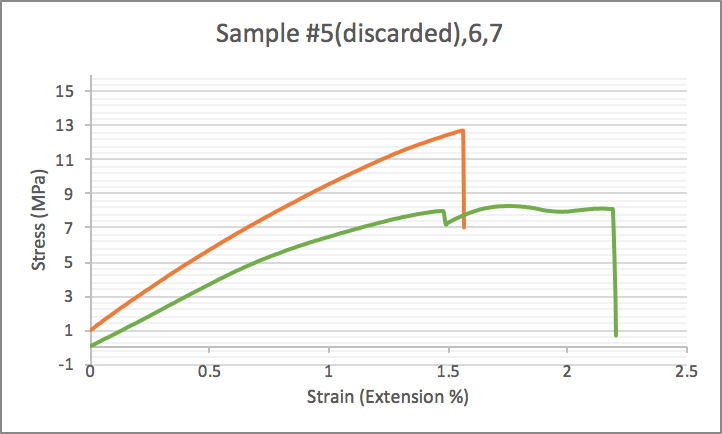 Key:
Sample #G
Sample #6,H
Sample #7,I
Average Toughness(Area Under Graph): 12.9466667 (J/m^3)
Average Toughness(Area Under Graph): 12.42069 (J/m^3)
17
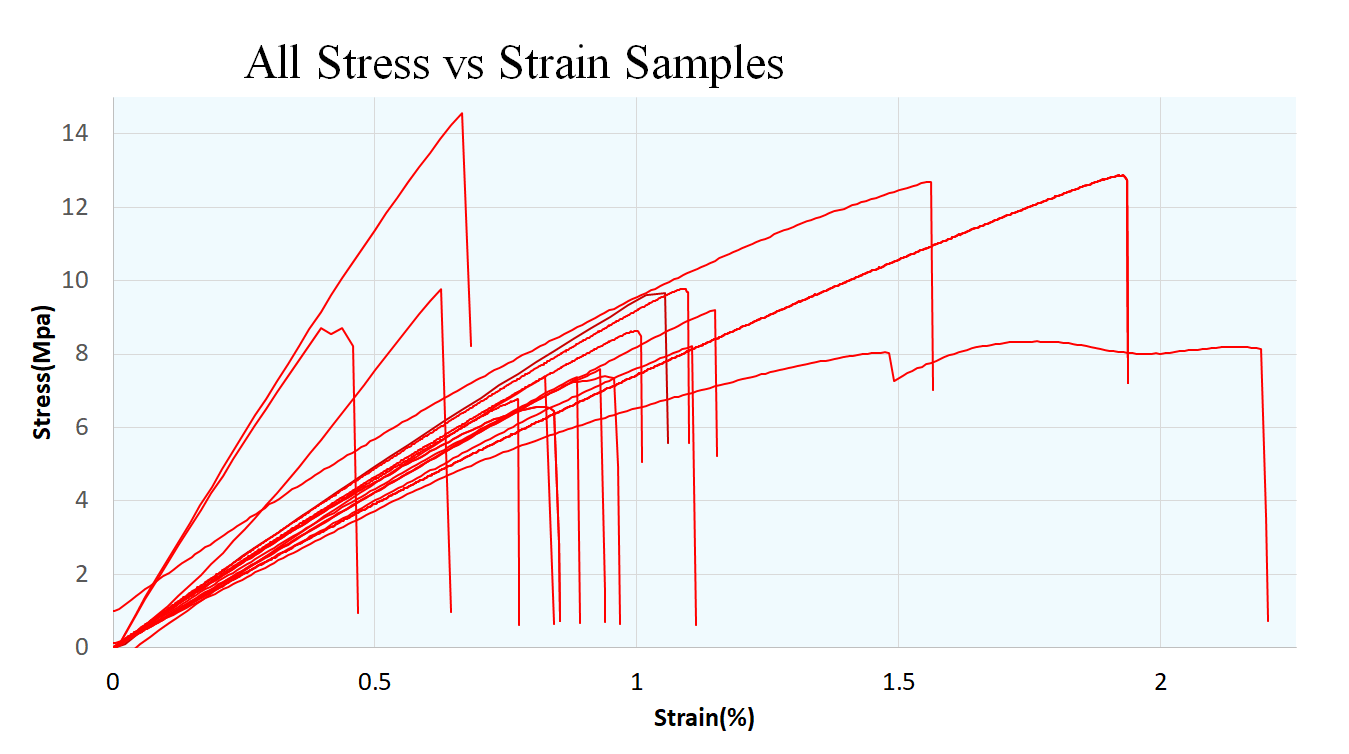 18
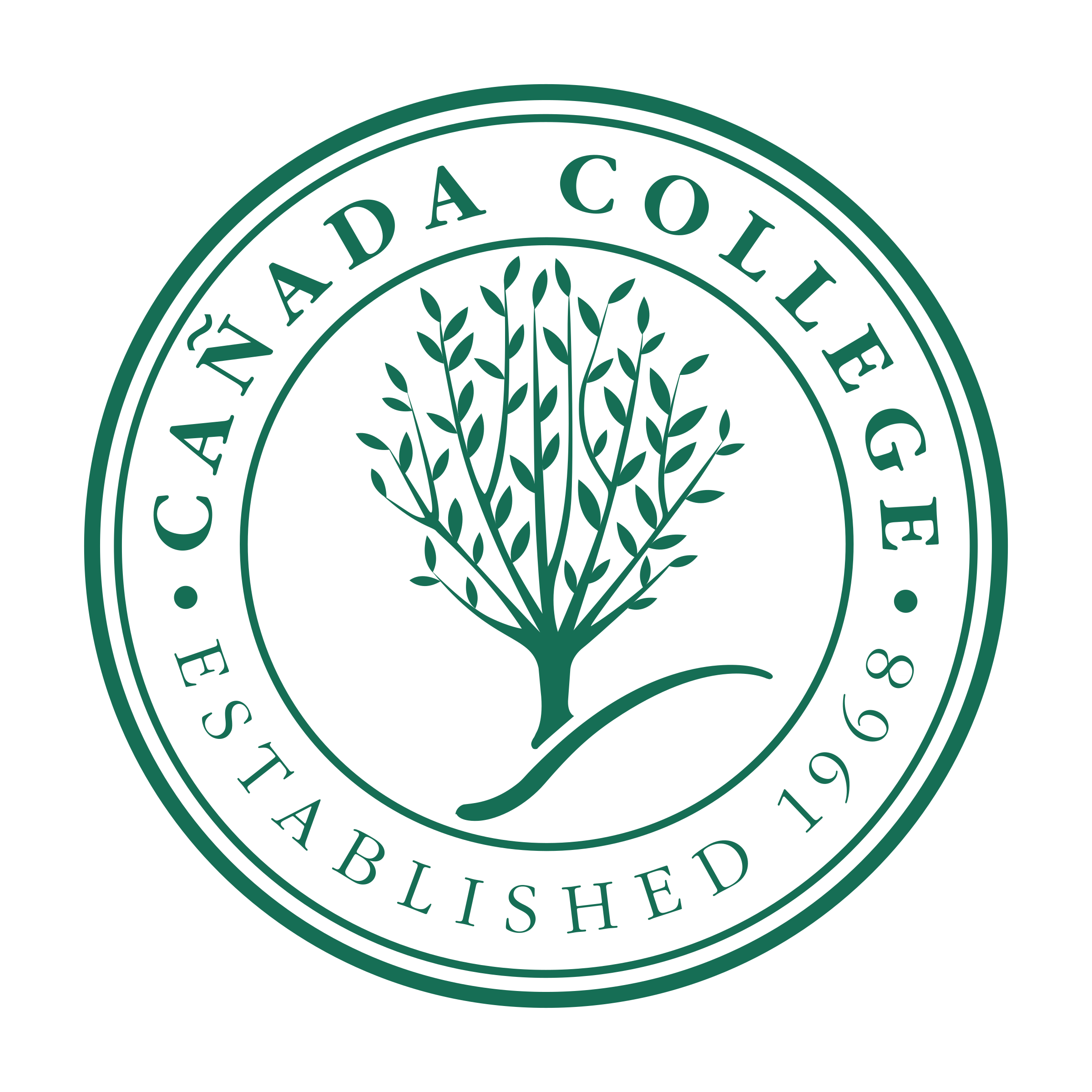 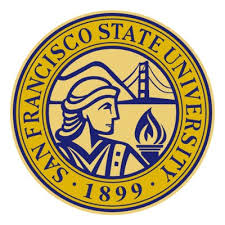 Analysis
Using the Riemann Sum to calculate and compare toughness
19
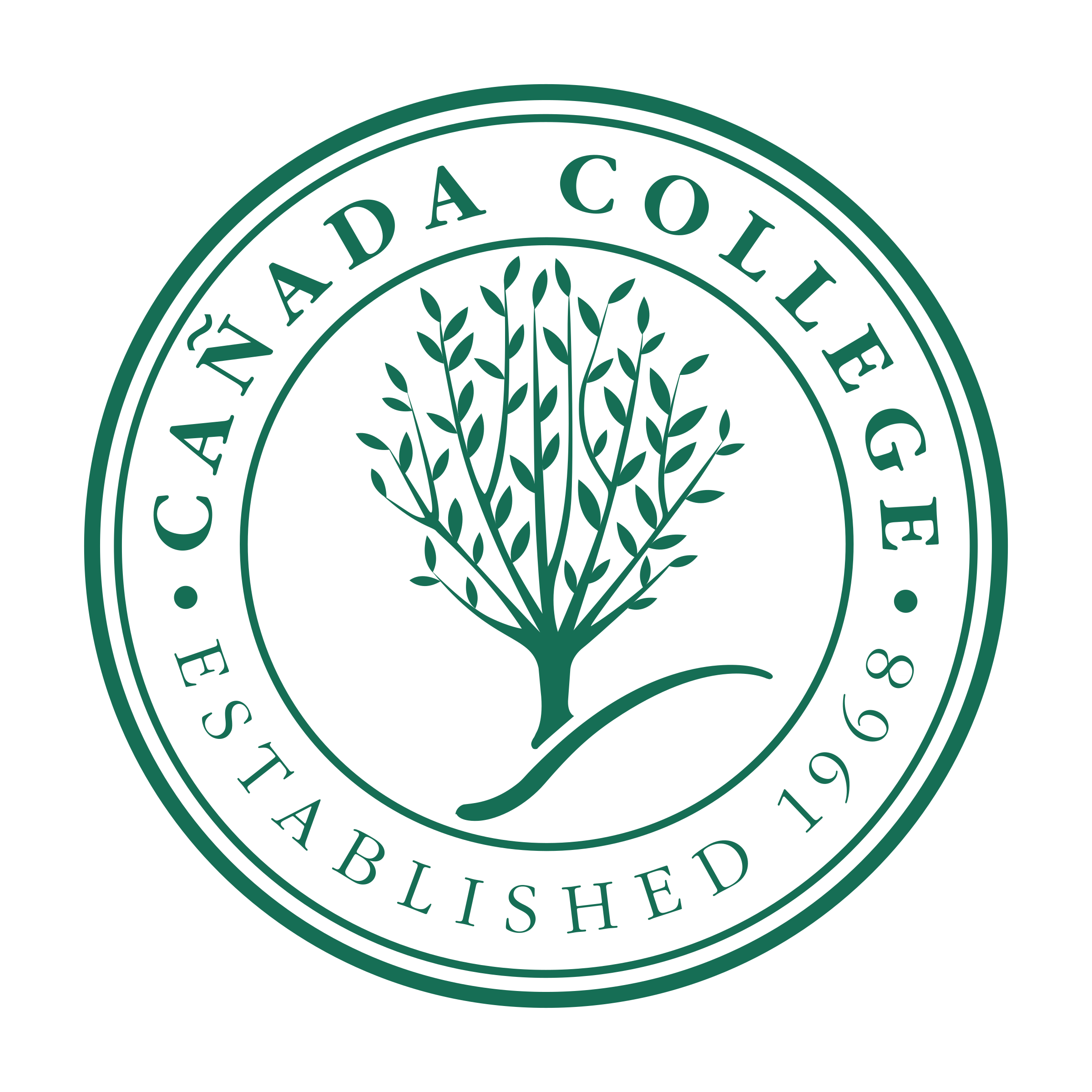 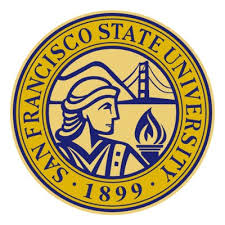 Conclusions
Annealing a 3D printed object can help the mechanical properties including toughness, Elastic modulus

Annealing PLA at a lower temperature helps the toughness rather than high heat

Specimen were less brittle and more ductile
20
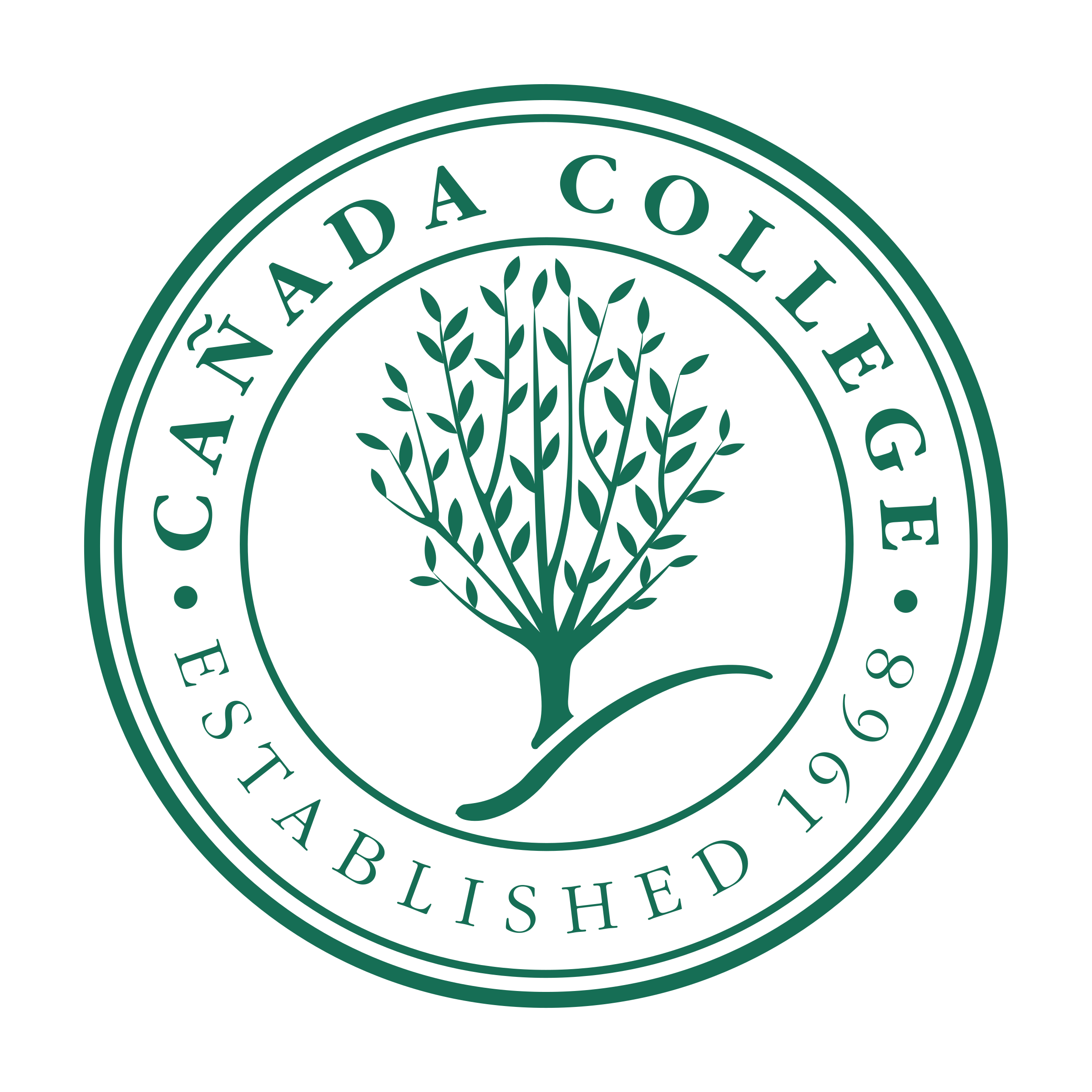 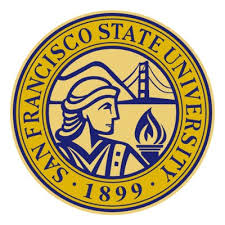 Summary
Problem Statement 
Proposed Solution
Approach/Methodology 
Printing and Annealing trial and error process 
Results/Analysis
Tensile Testing
Best Stress vs Strain
Analysis
References
21
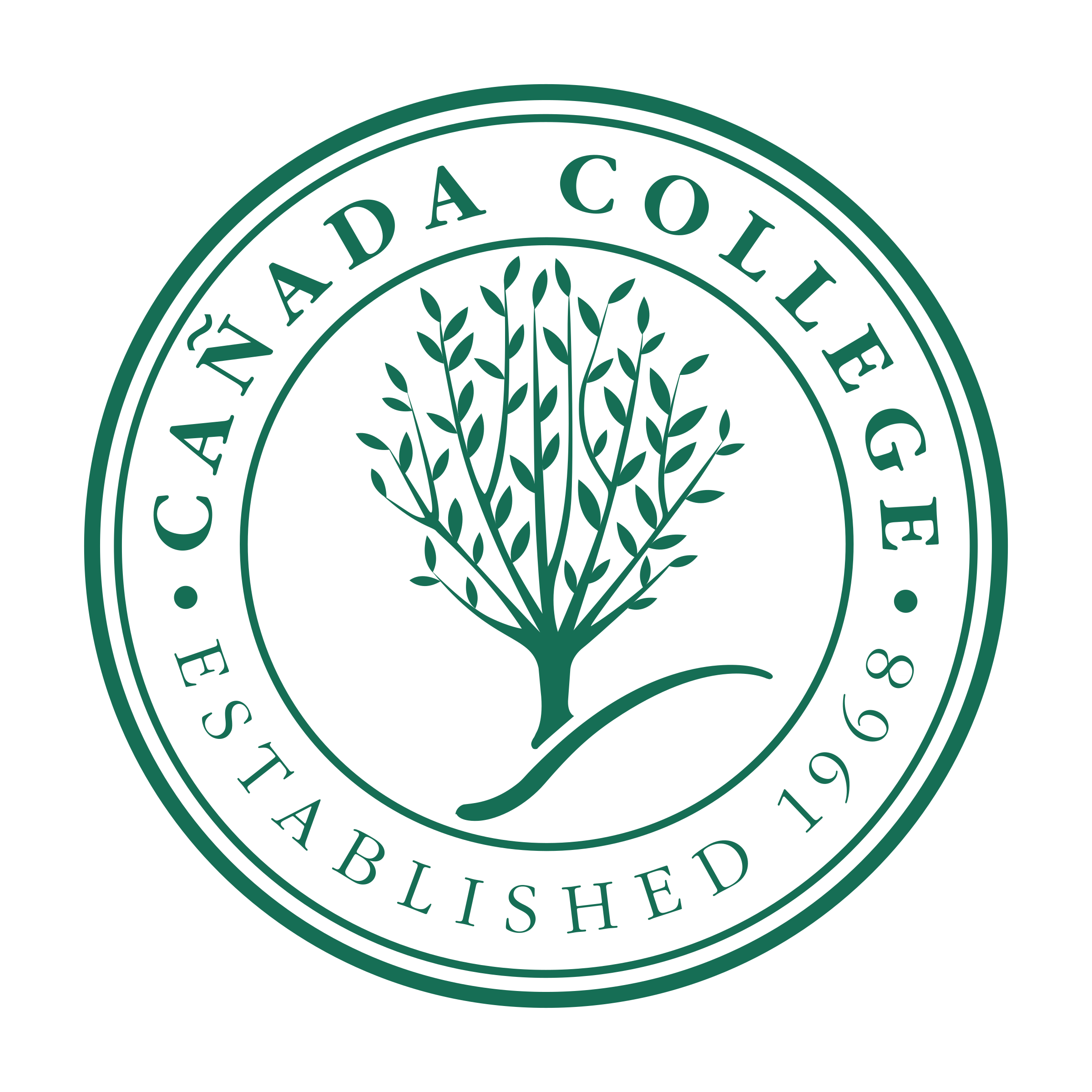 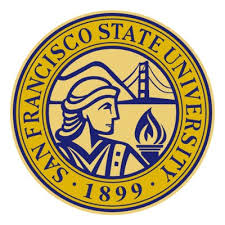 References
https://conservancy.umn.edu/bitstream/handle/11299/169793/RosplockM.pdf?sequence=1

https://community.ultimaker.com/topic/15440-annealing-printed-parts-directly-in-the-ultimaker/

https://onlinelibrary.wiley.com/doi/full/10.1002/app.27261
22
?
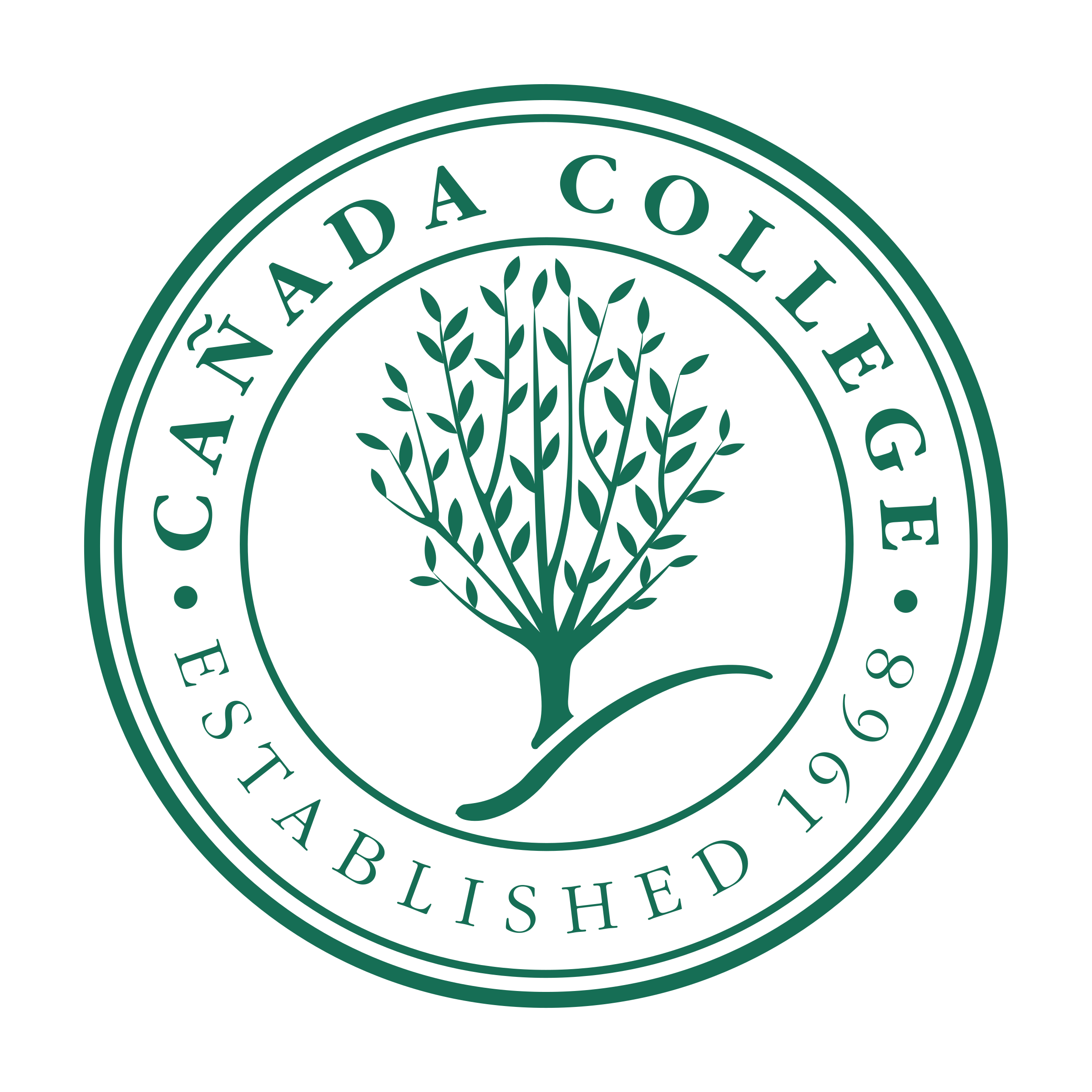 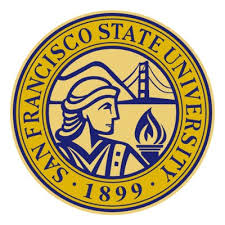 Questions
23